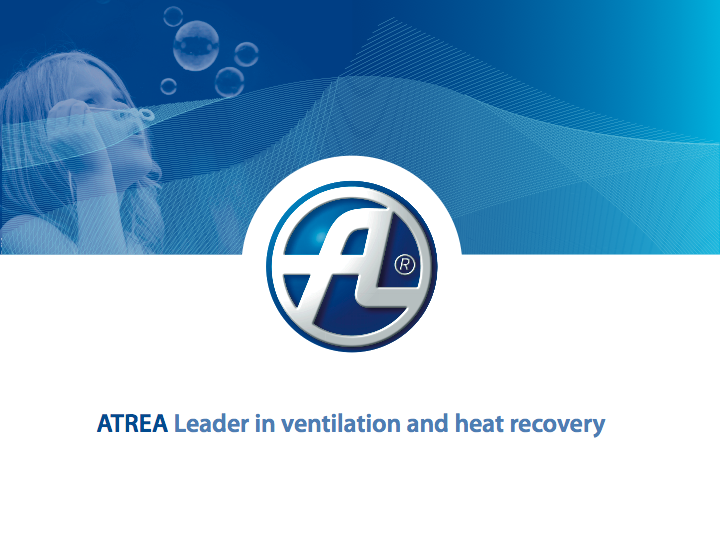 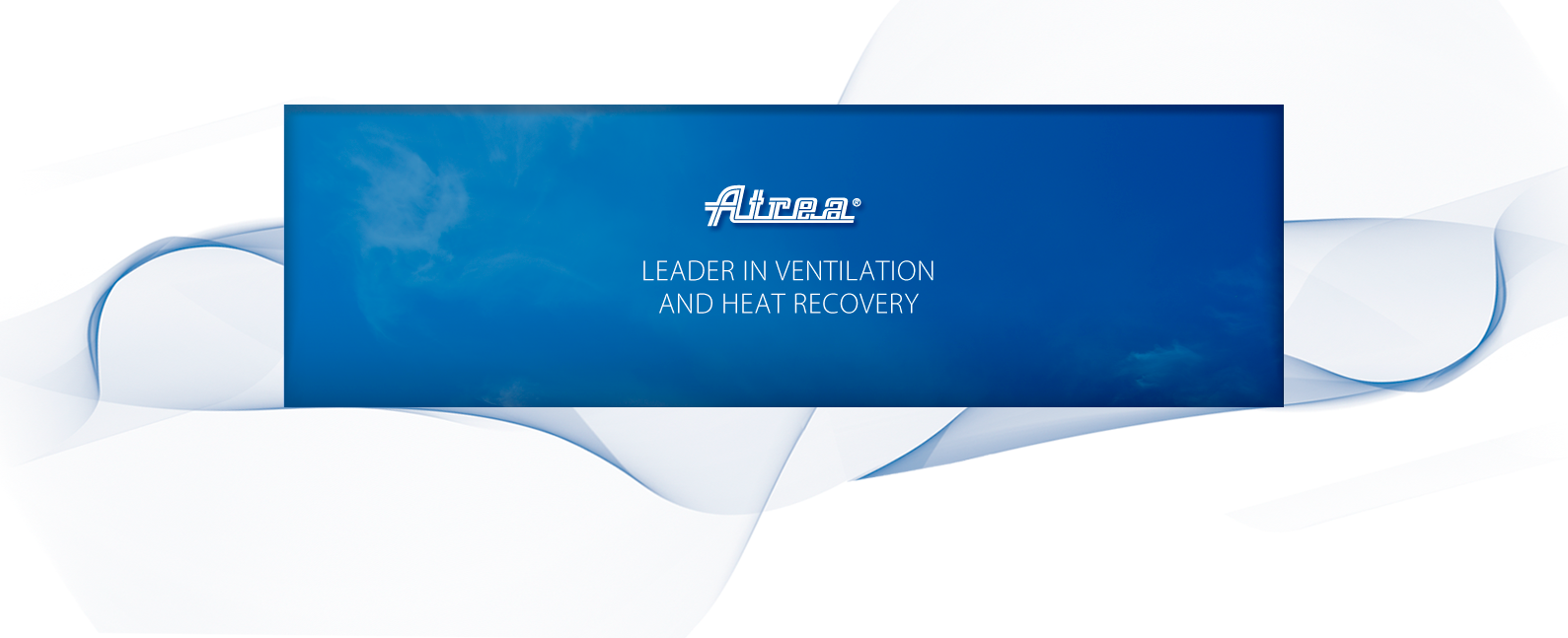 General info
HEADQUARTERS IN THE CZECH REPUBLIC
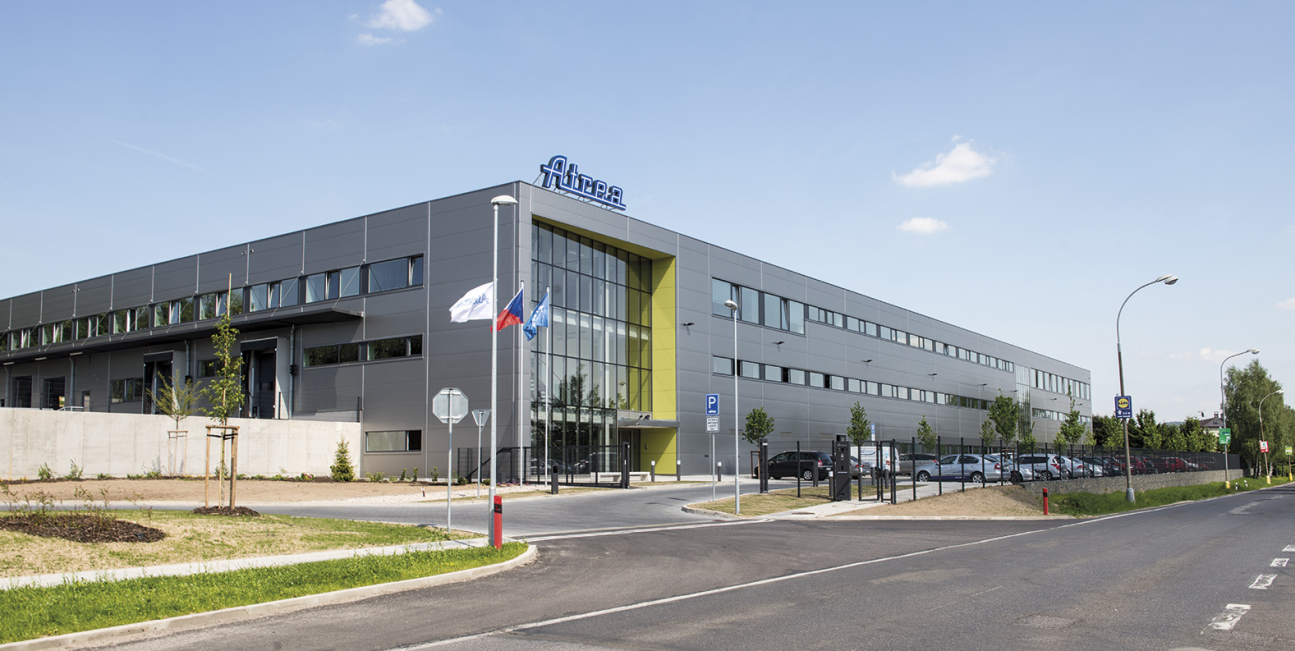 +
WHO ARE WE?
ATREA
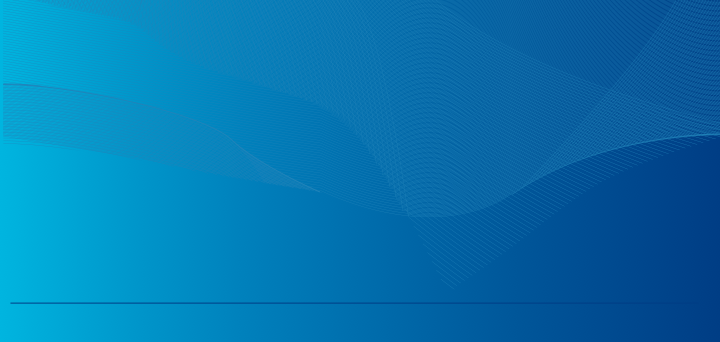 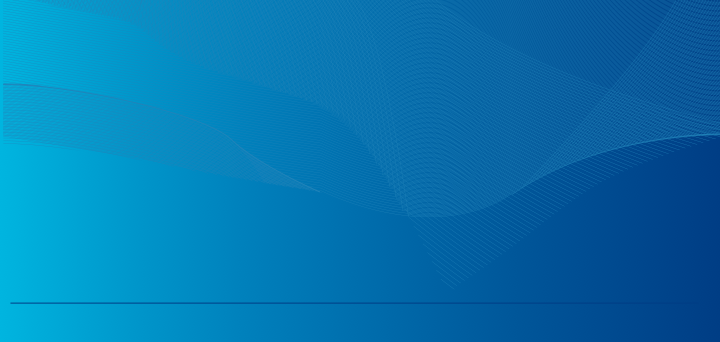 Private family company

Founded in 1990

300 employees
WHO ARE WE?
ATREA is an export company
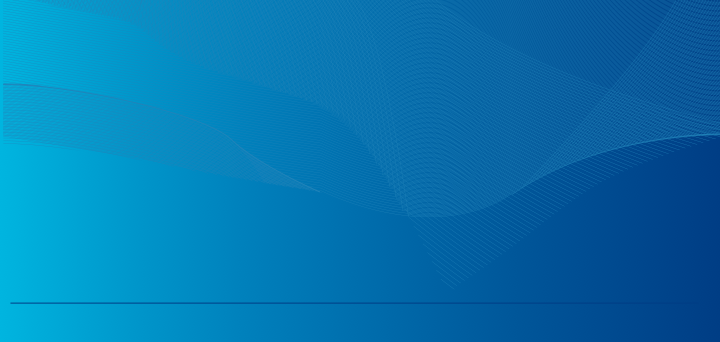 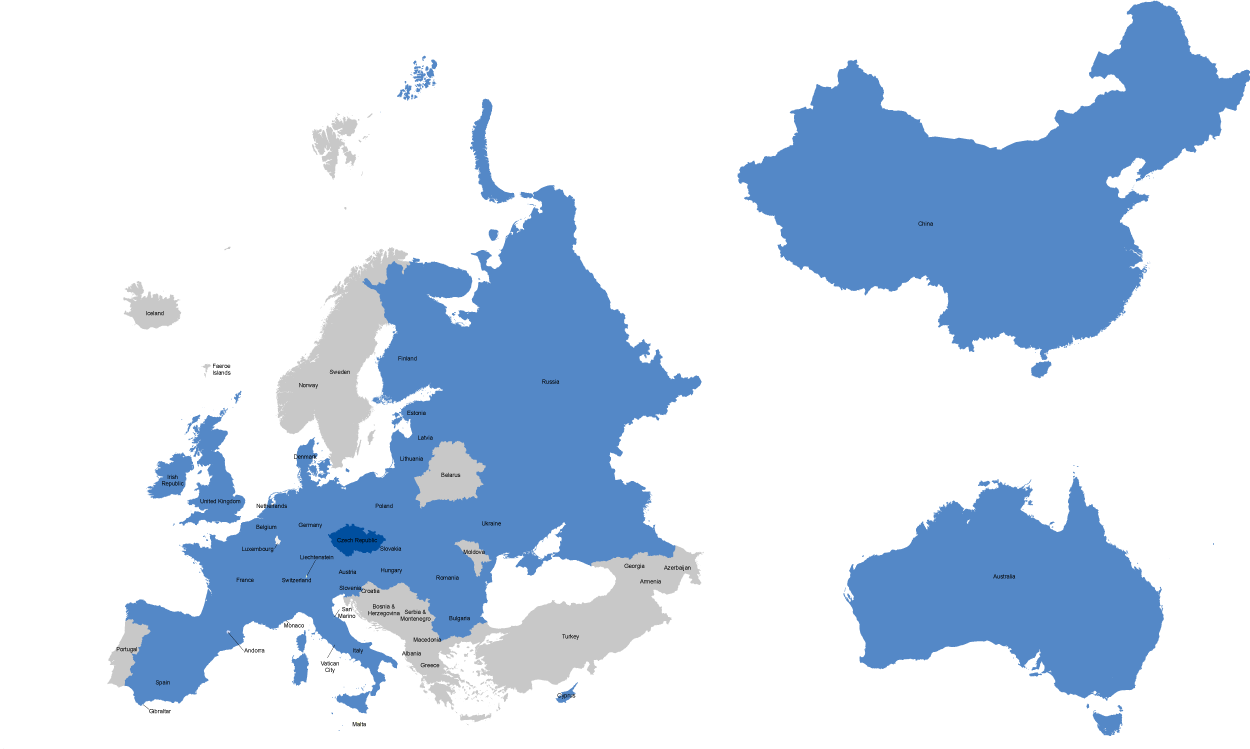 WHO ARE WE?
ATREA
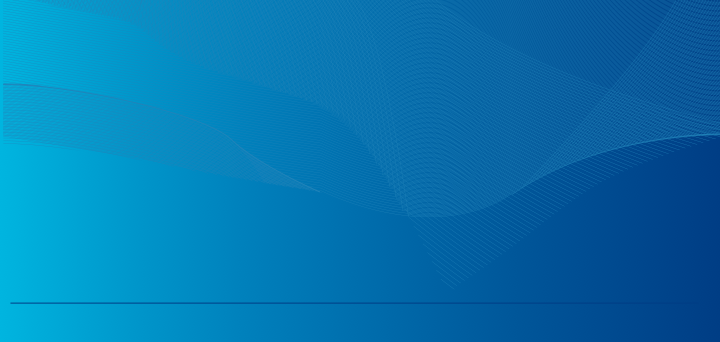 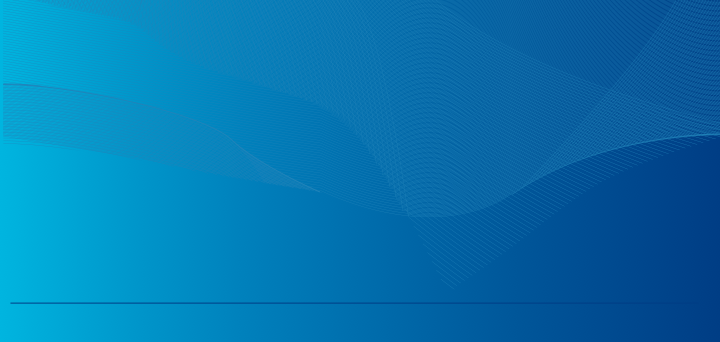 International holding 

More than 23 countries (Germany, Denmark, Switzerland, UK, ..)

Own companies in Czech Republic, Slovakia, Hungary, Romania, Bulgaria and Austria
WHO ARE WE?
ATREA is member of EVIA
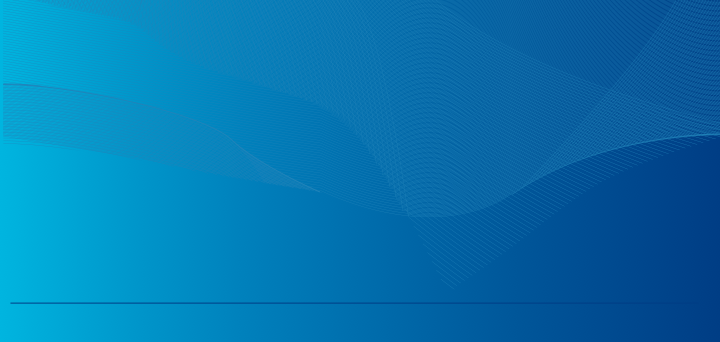 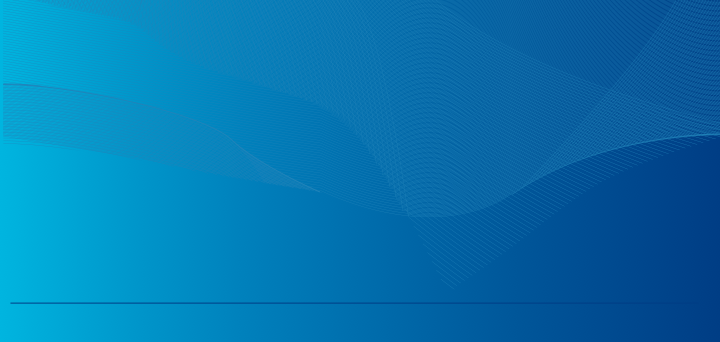 Atrea is member of European Ventilation Industry Association.

Along with other 43 members represent the ventilation industry both in Brussel and relevant stakeholders and in the national capitals.
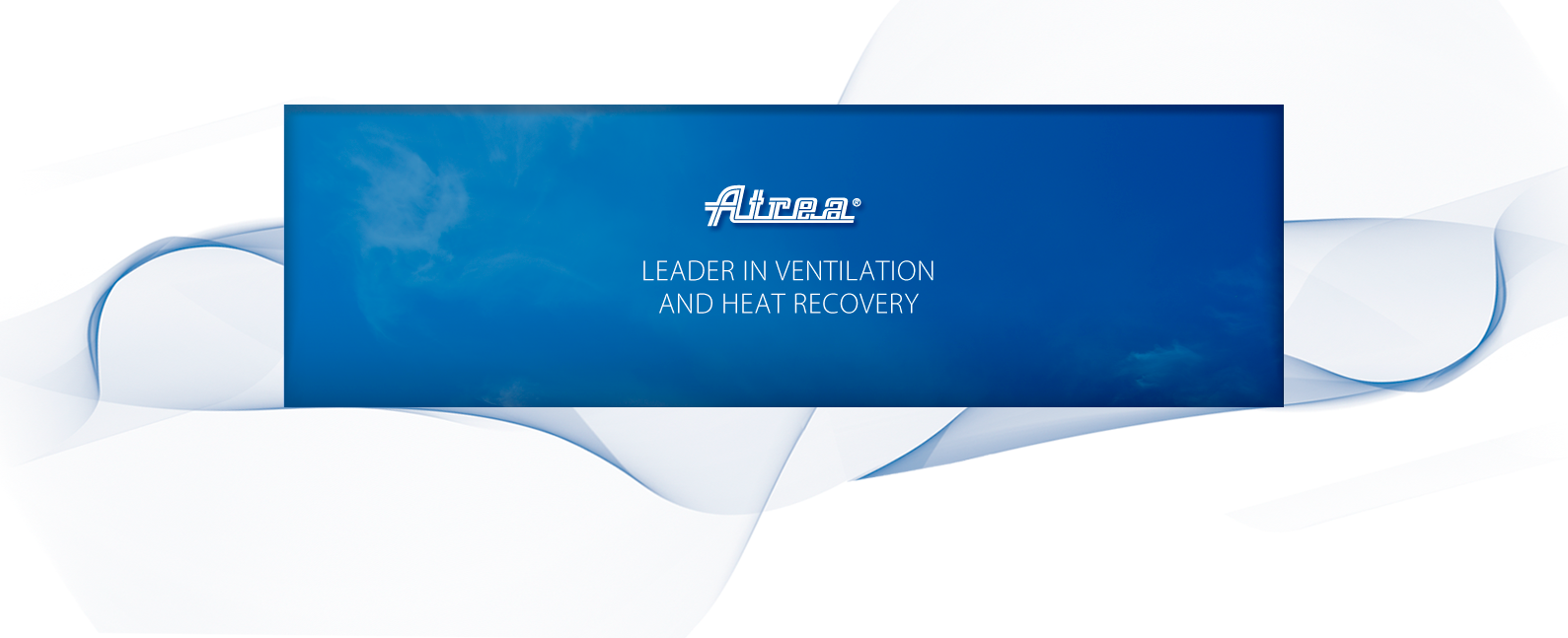 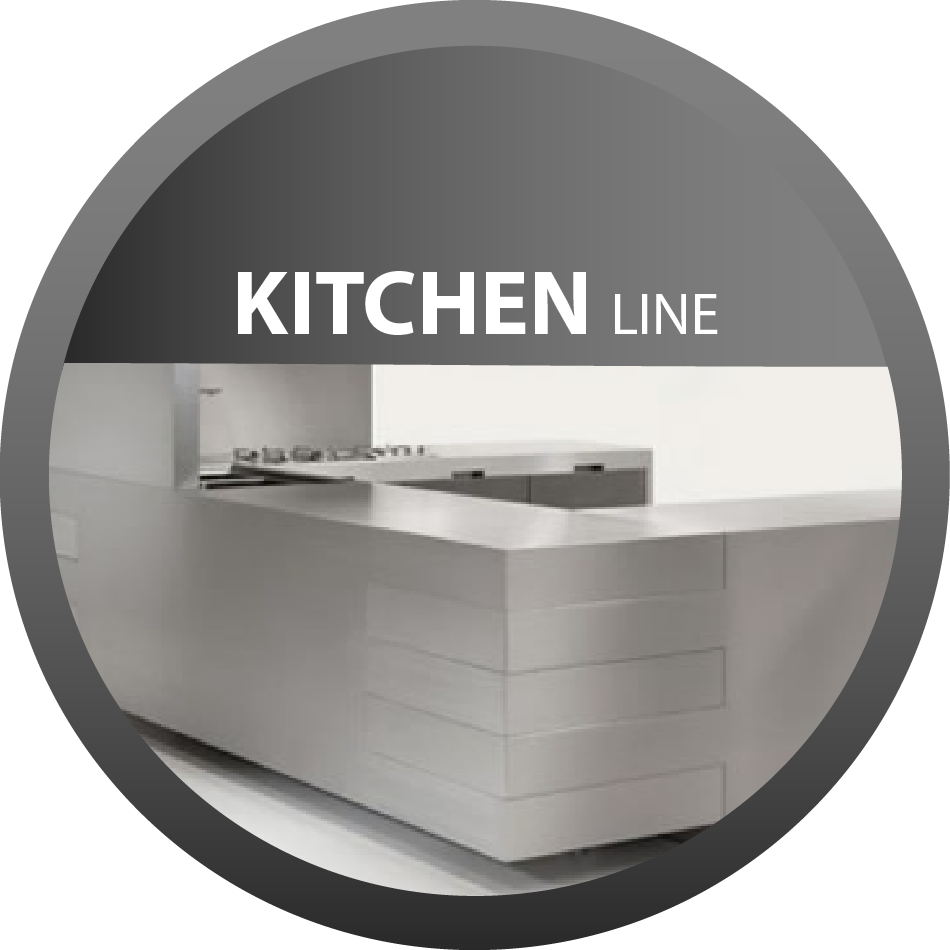 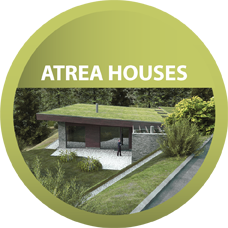 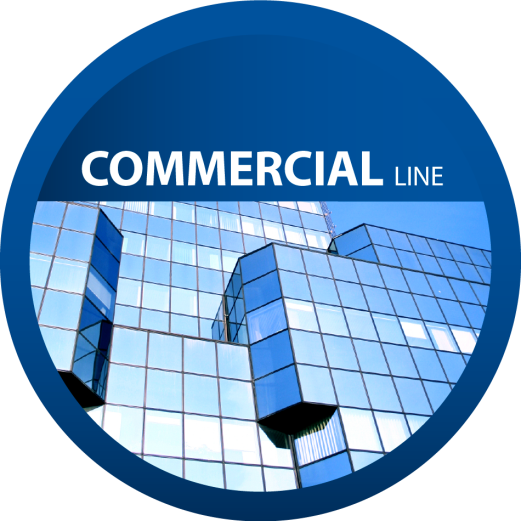 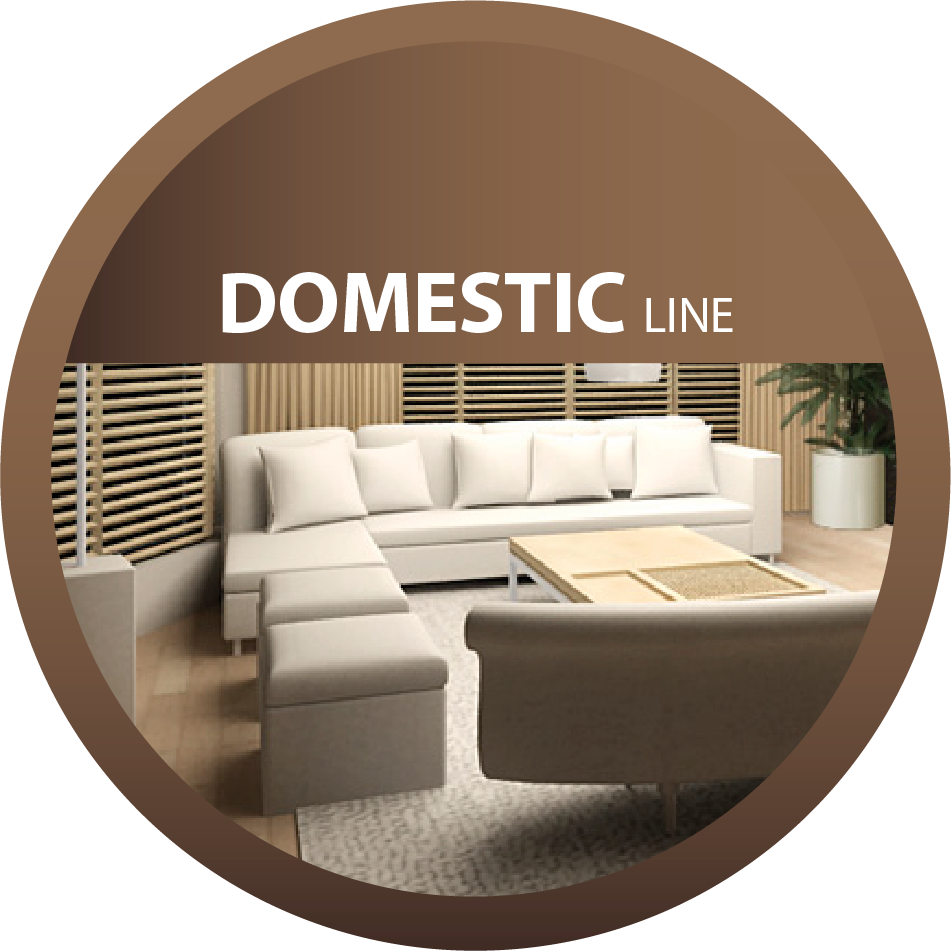 Kitchen line
VENTILATION CEILINGS 		KITCHEN HOODS
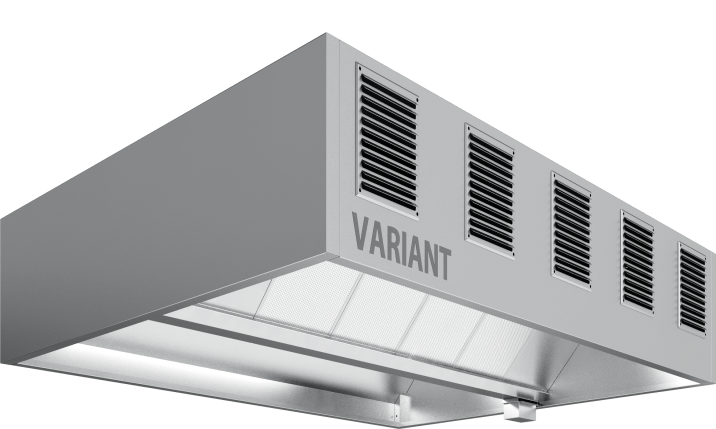 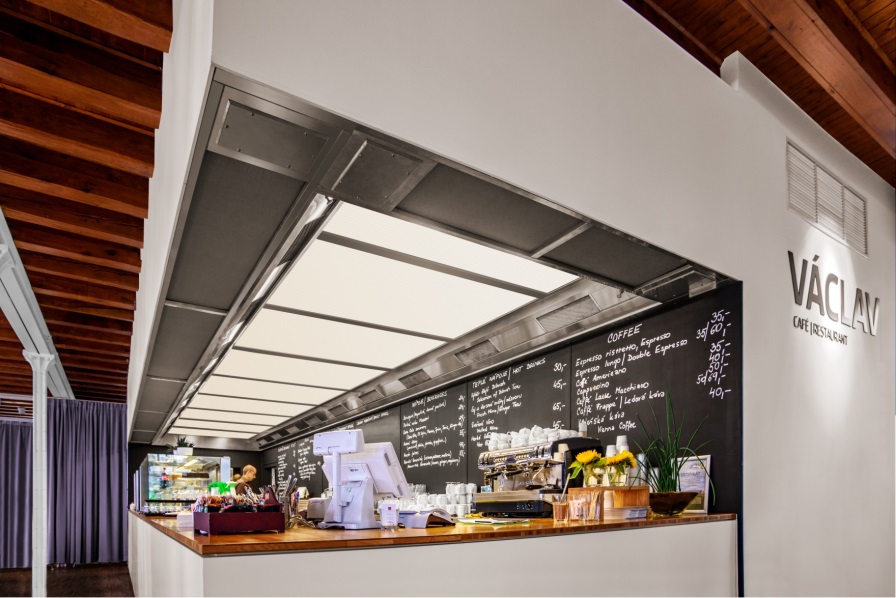 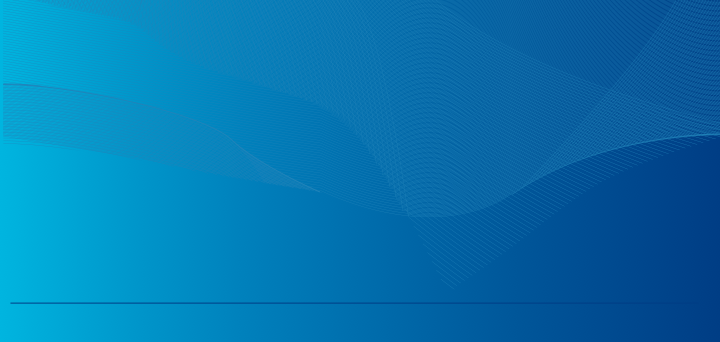 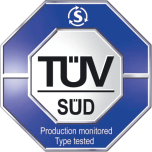 Kitchen line
VENTILATION CEILINGS
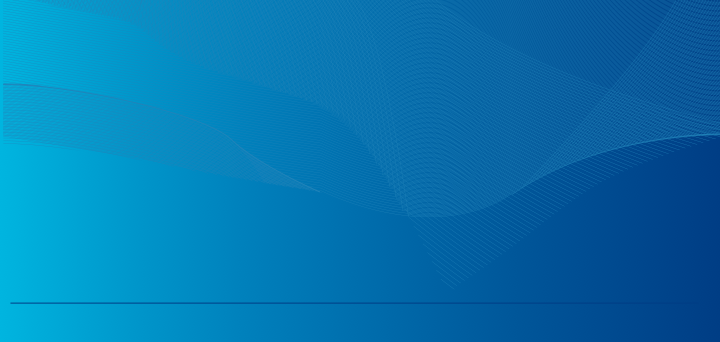 Kitchen line
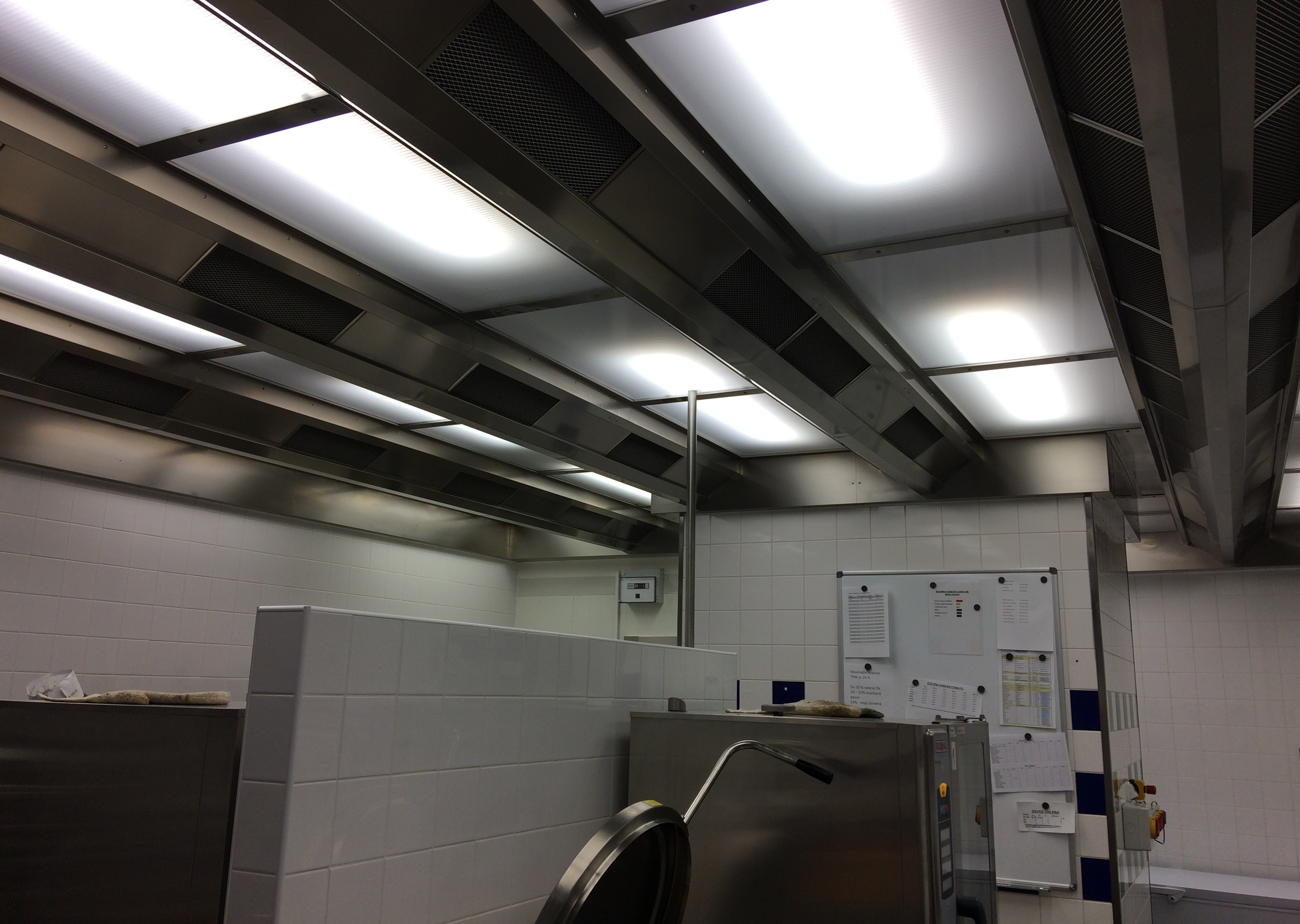 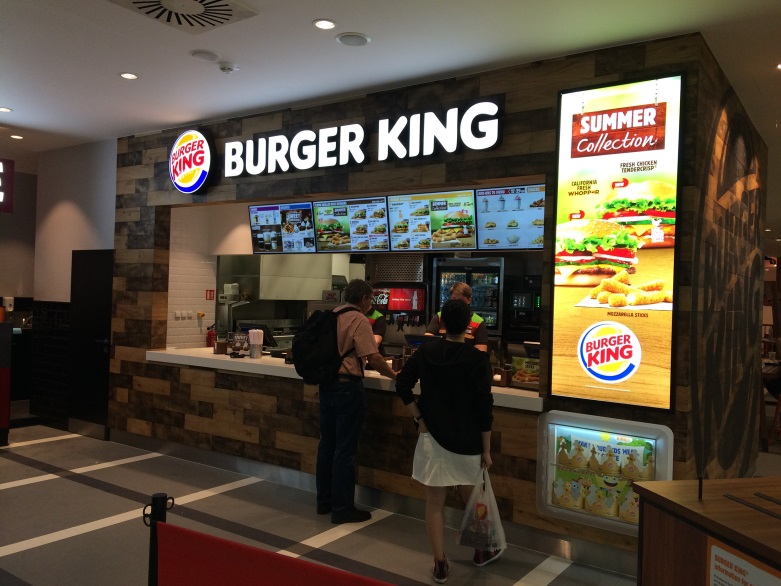 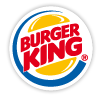 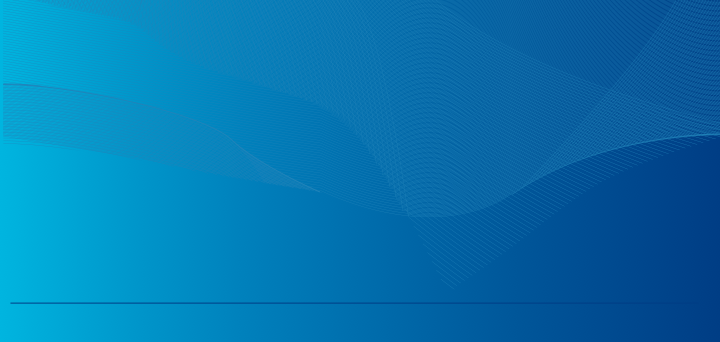 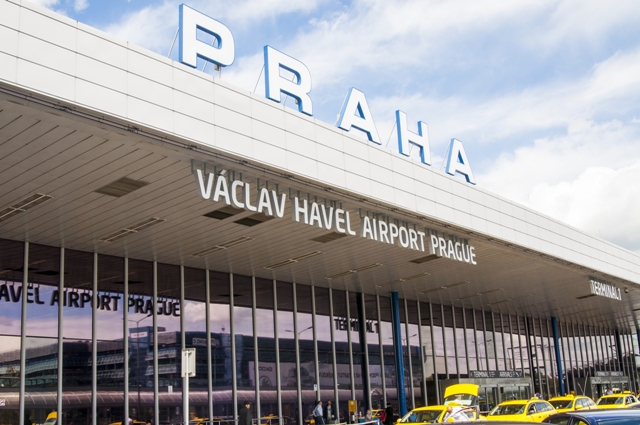 Restaurant: Burger King
Locatia: Aeroport Praga
Suprafata plafonului: 80 m2
Kitchen line
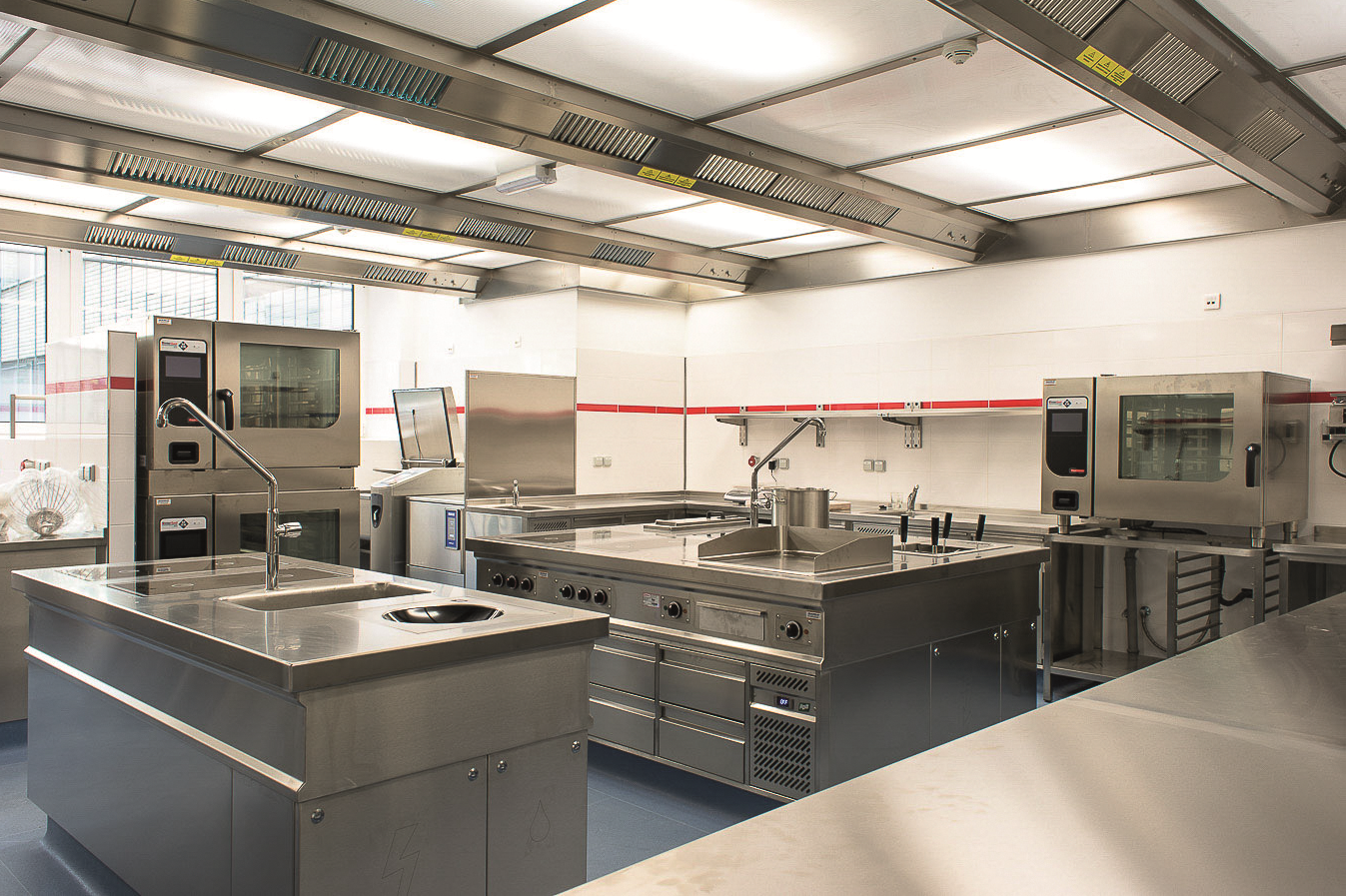 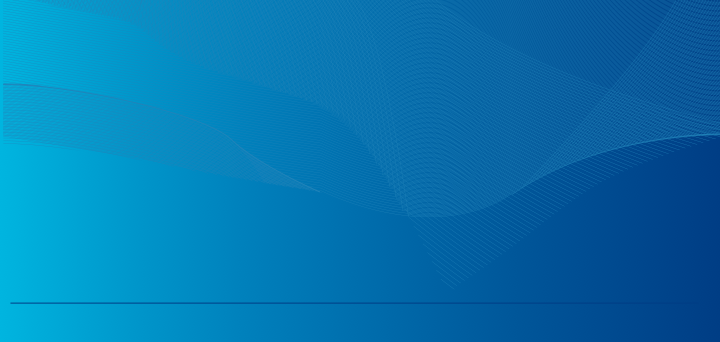 Restaurant CZECH HOUSE
          Locatia: Moscova
          Suprafata plafonului: 145 m2
Kitchen line
DiNER
VARIANT
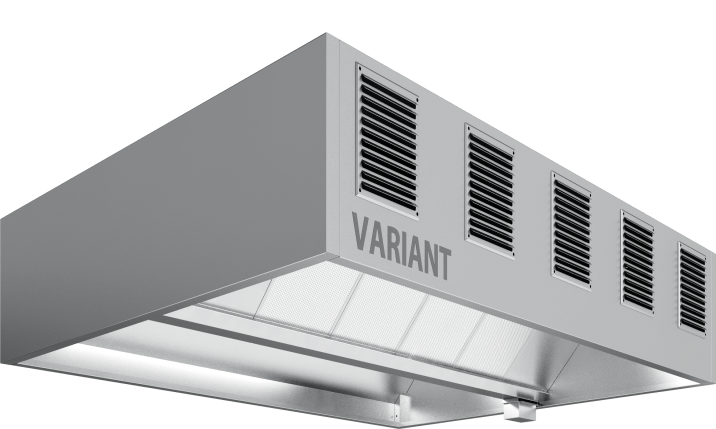 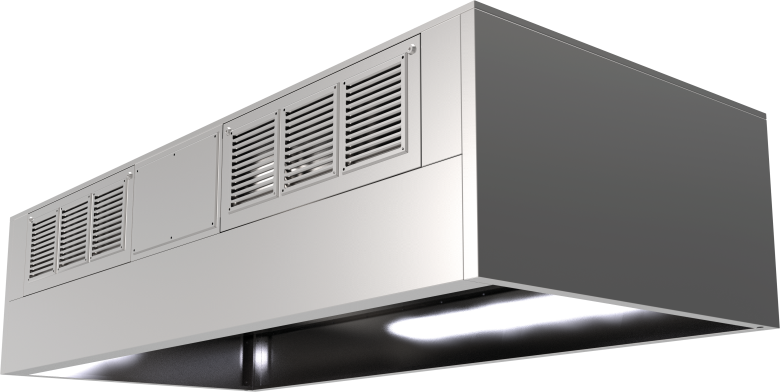 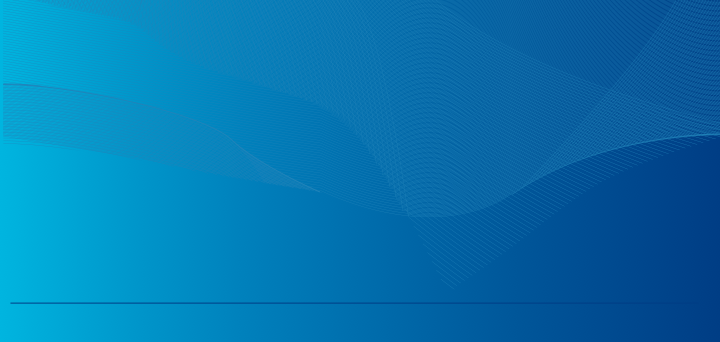 1)Air extraction
2)Filtration
3)Lighting
4)Air supply
5)Heat recovery
1)Air extraction
2)Filtration
3)Lighting
4)Air supply
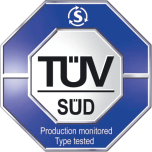 Kitchen line
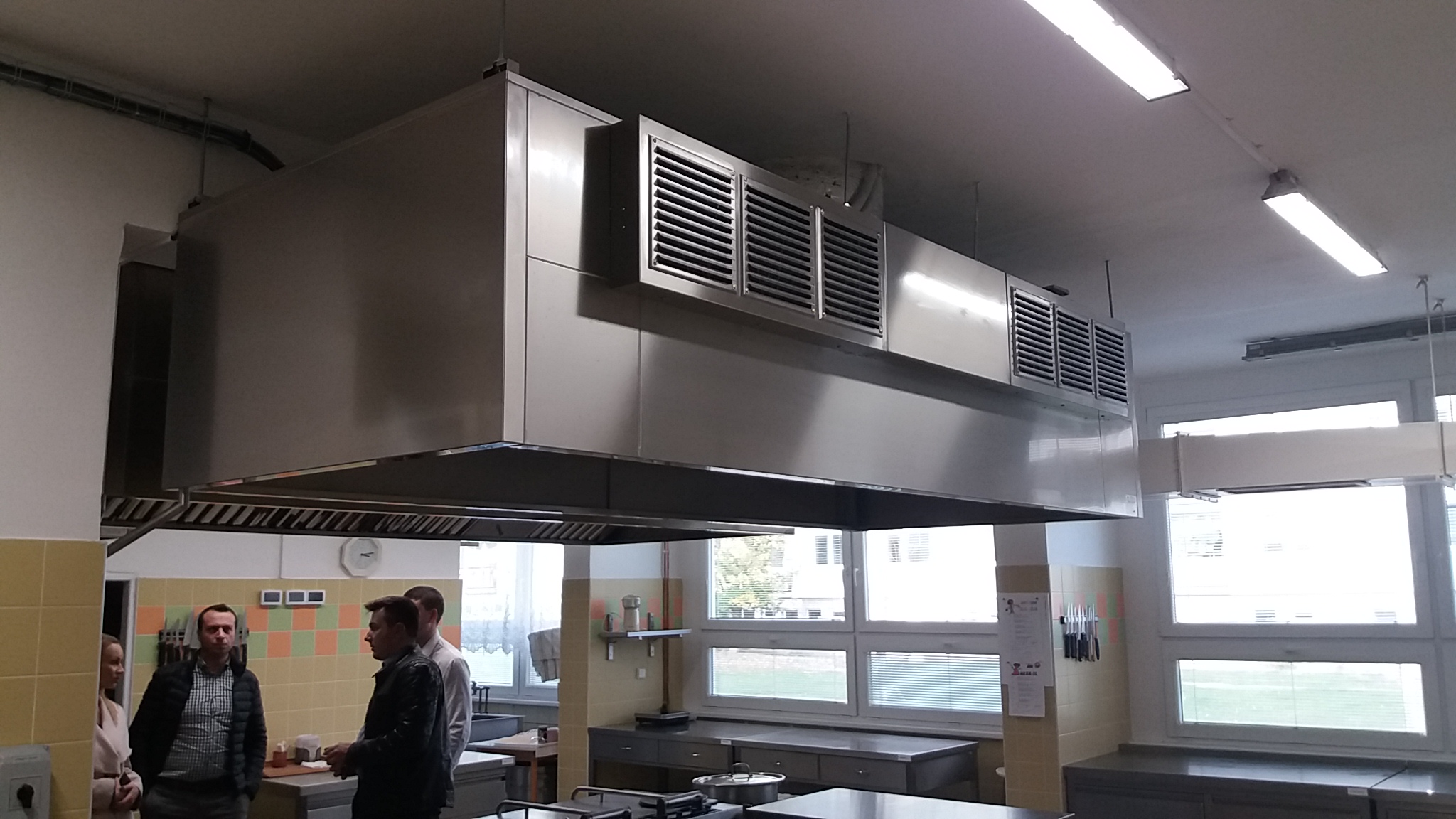 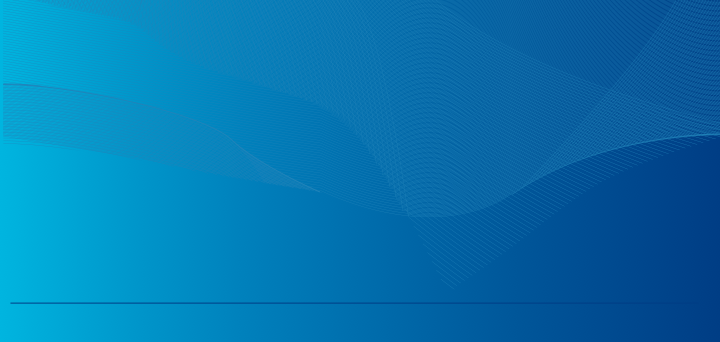 Restaurant: Kindergarten Ctyrlistek
          Locatia: Czech Rep.
          Hota: DiNER
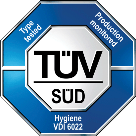 Kitchen line
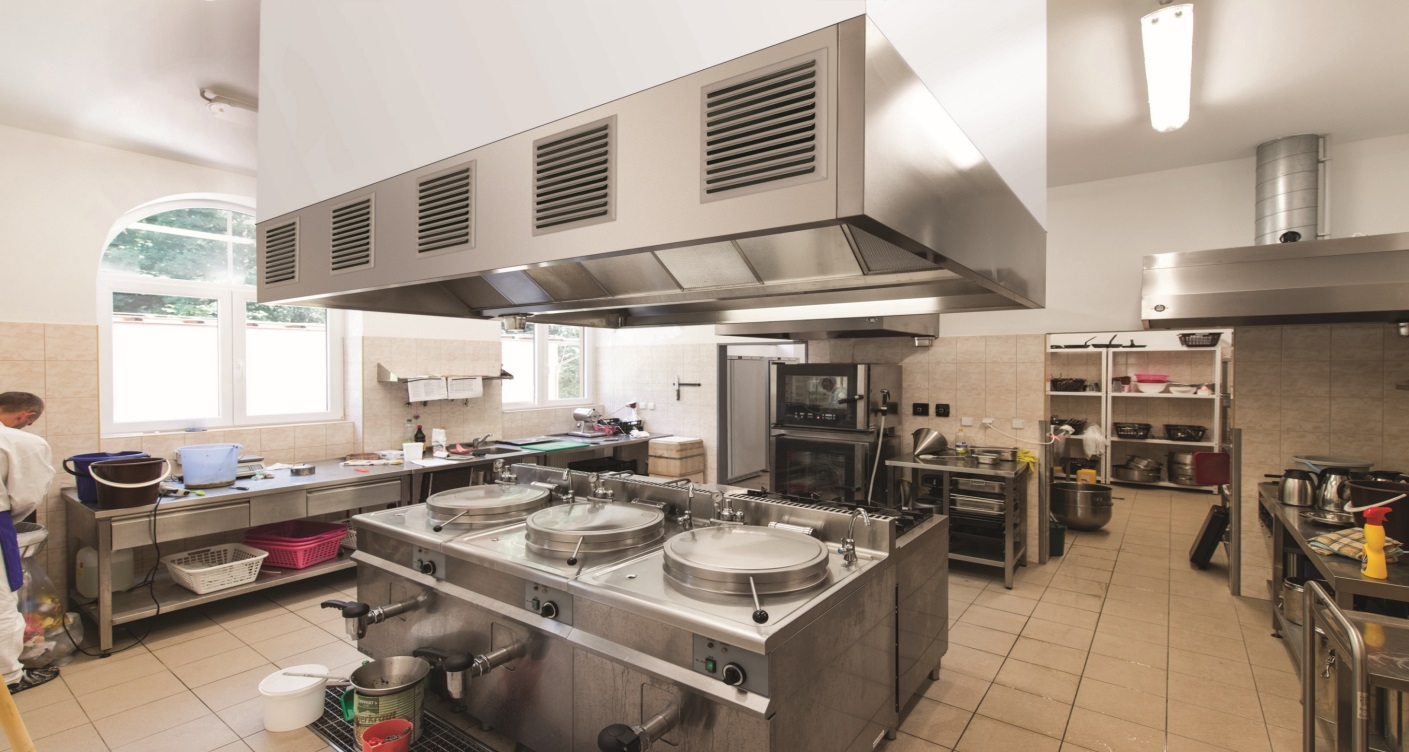 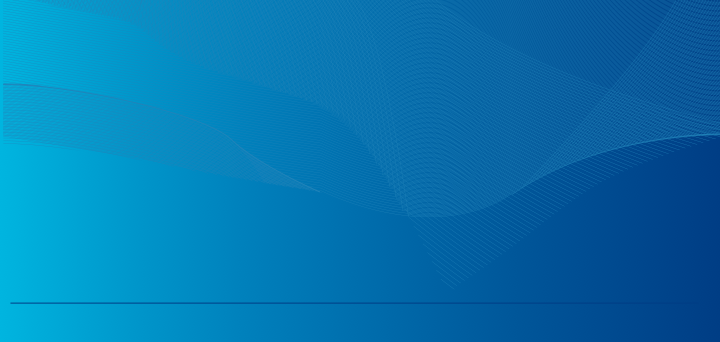 Restaurant: PASEKY
          Locatia: Czech Rep.
          Hota: Variant
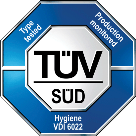 Kitchen line
CONTROL SYSTEMfor commercial kitchens
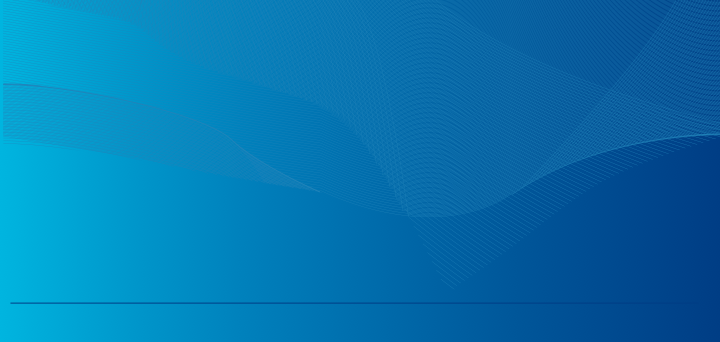 available with ATREA products as a complete package
possibility to ventilate zones 
controlling via web server
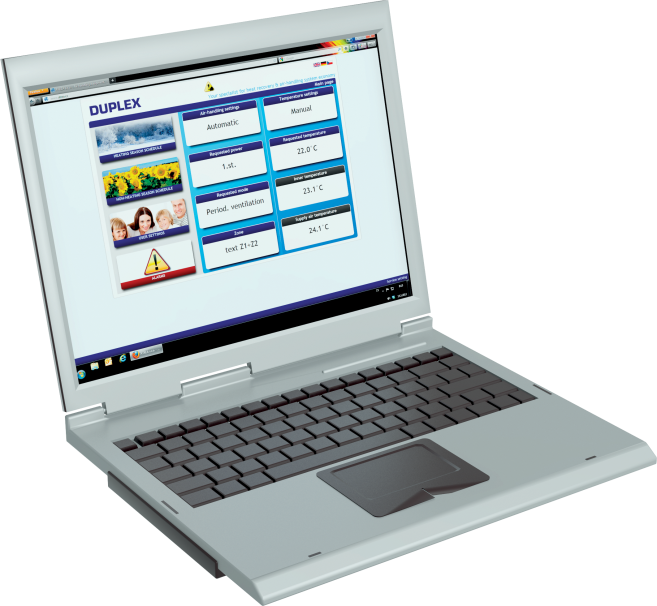 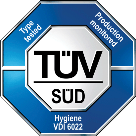 Commercial line
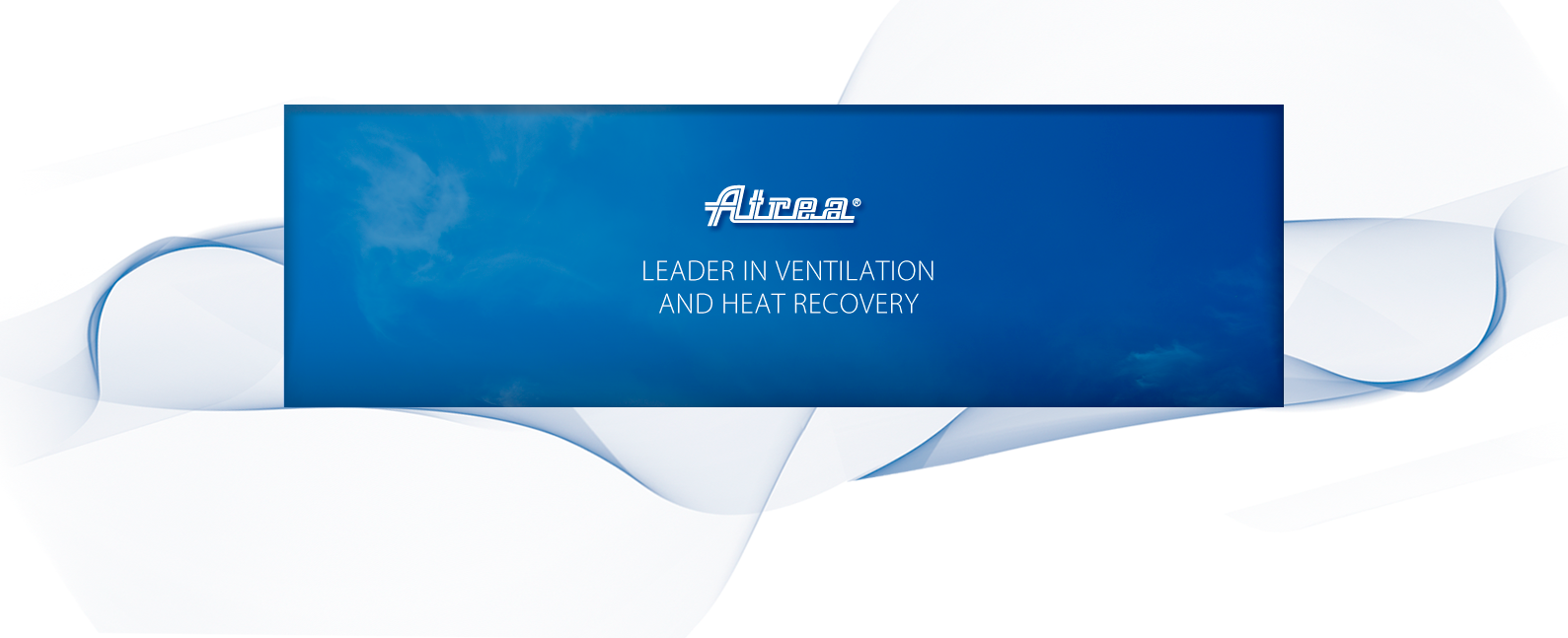 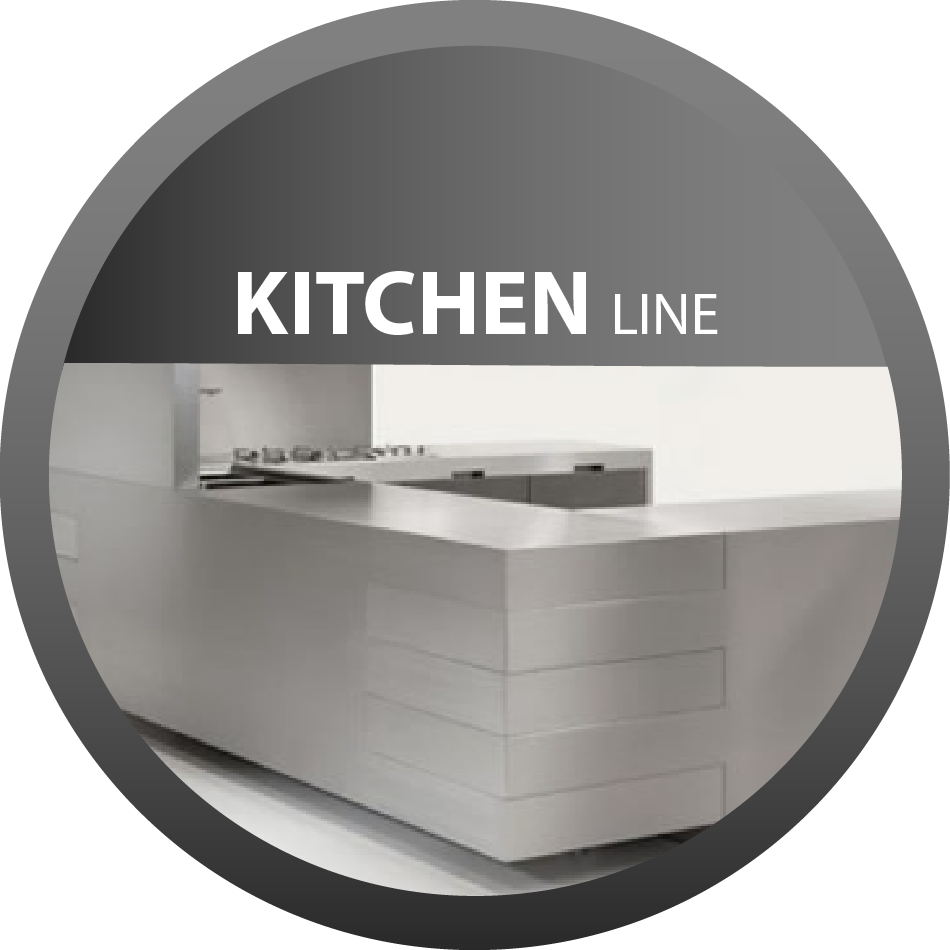 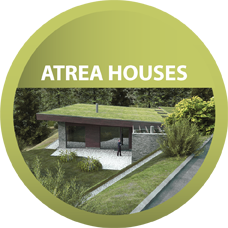 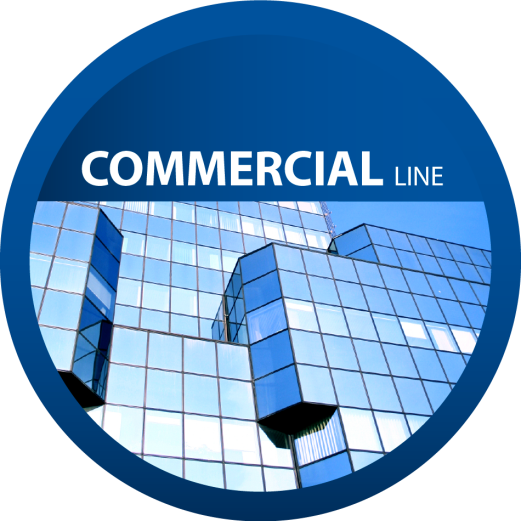 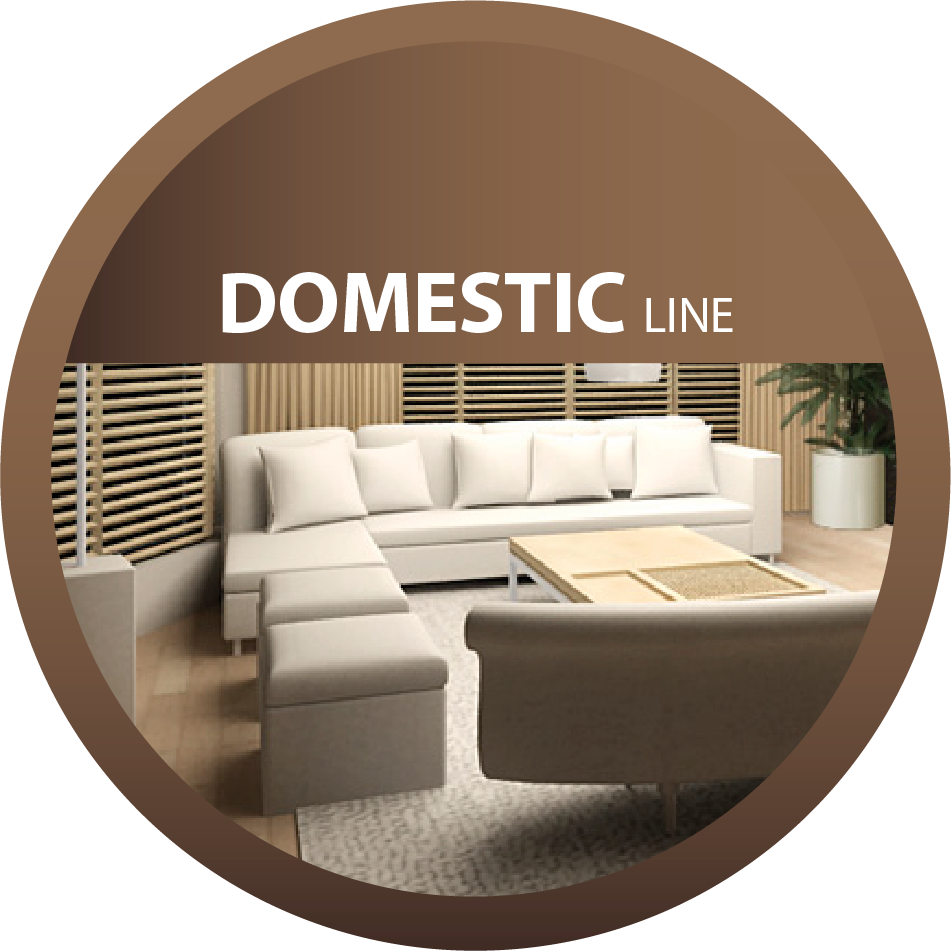 Commercial line
DUPLEX units 
500 – 15 100 m3/h
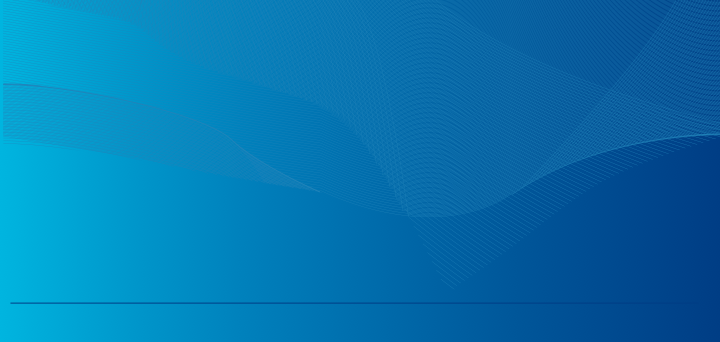 Compact, small units
Indoor / outdoor installation
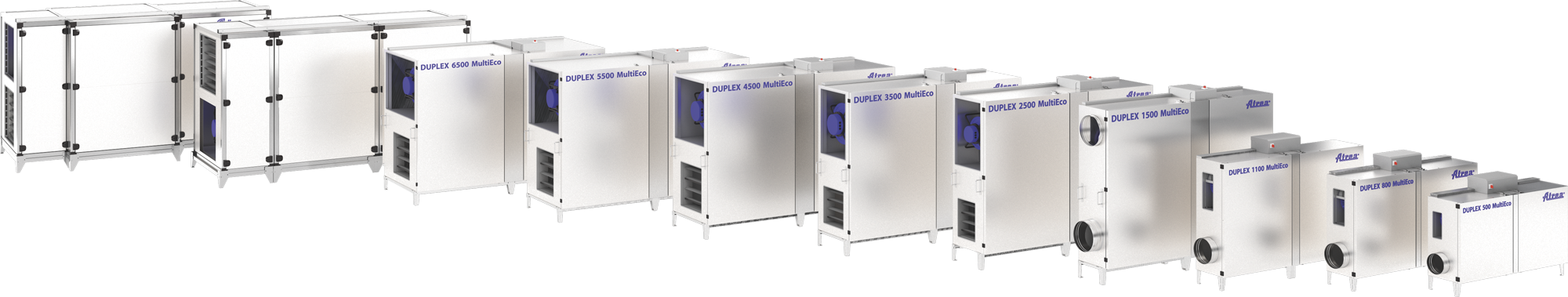 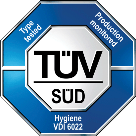 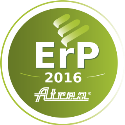 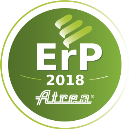 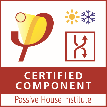 Products
High quality components
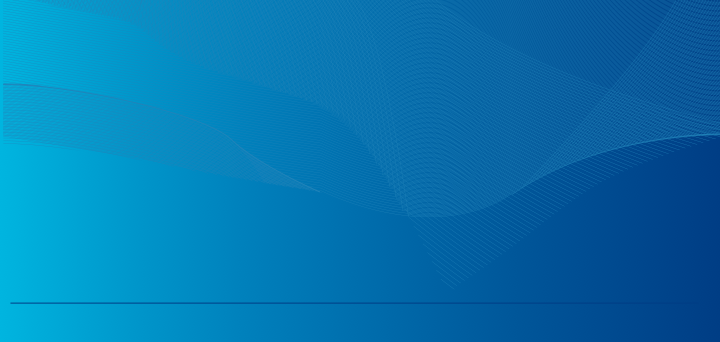 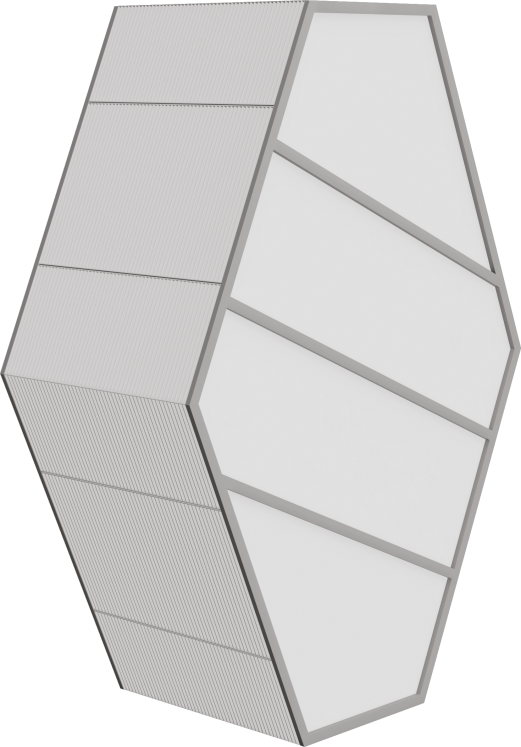 HEAT exchangers – own production !
Counterflow (up to 93%)
Rotary (up to 85%)
Crossflow (up to 75%)

ATREA has them all!
Certification
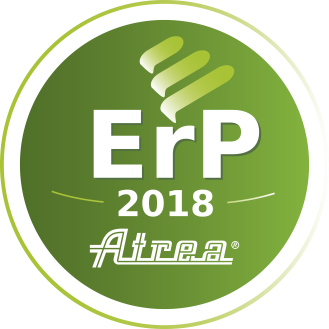 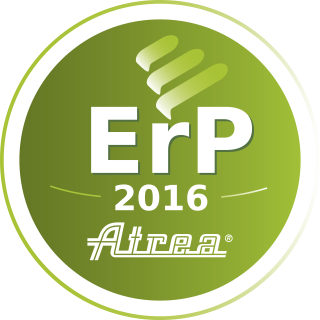 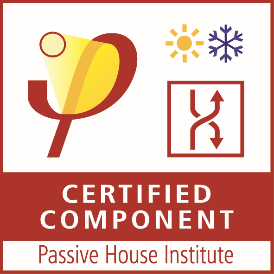 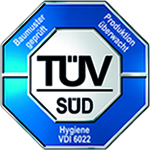 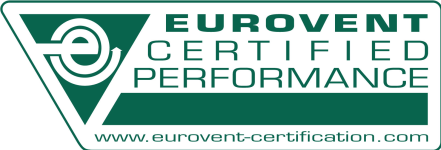 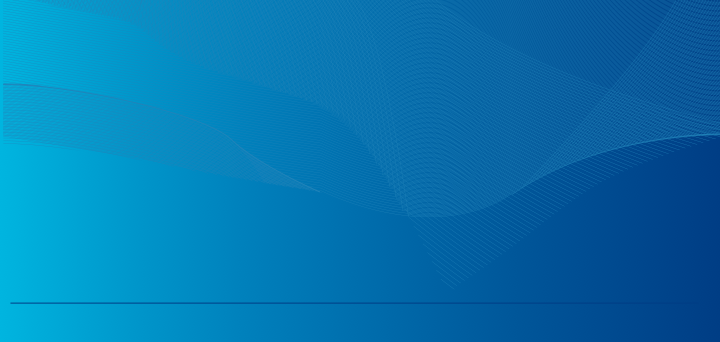 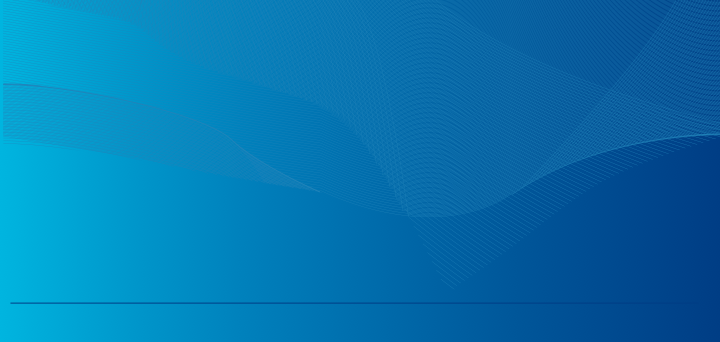 In compliance with Ecodesign 2016 and 2018

PHI certificate

TÜV - VDI 6022

Eurovent
Commercial line
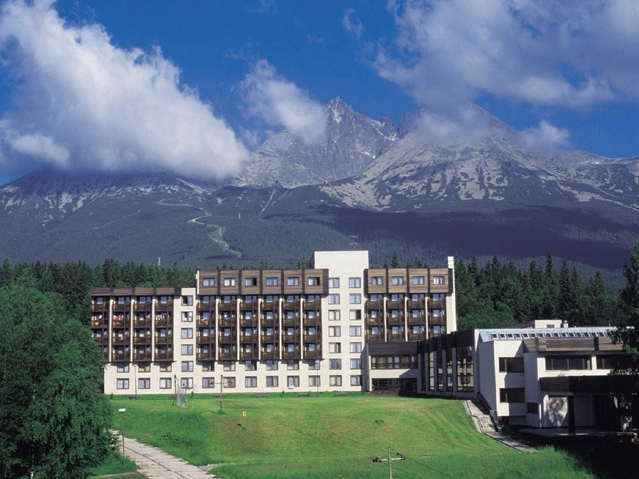 HOTEL HUTNIK, SLOVACIA
                                   DUPLEX 15000 Roto – camere de hotel
                                 DUPLEX 4500 Multi ECO  – restaurant
                                         DUPLEX 15100 Basic – extractie bucatarie
Commercial line
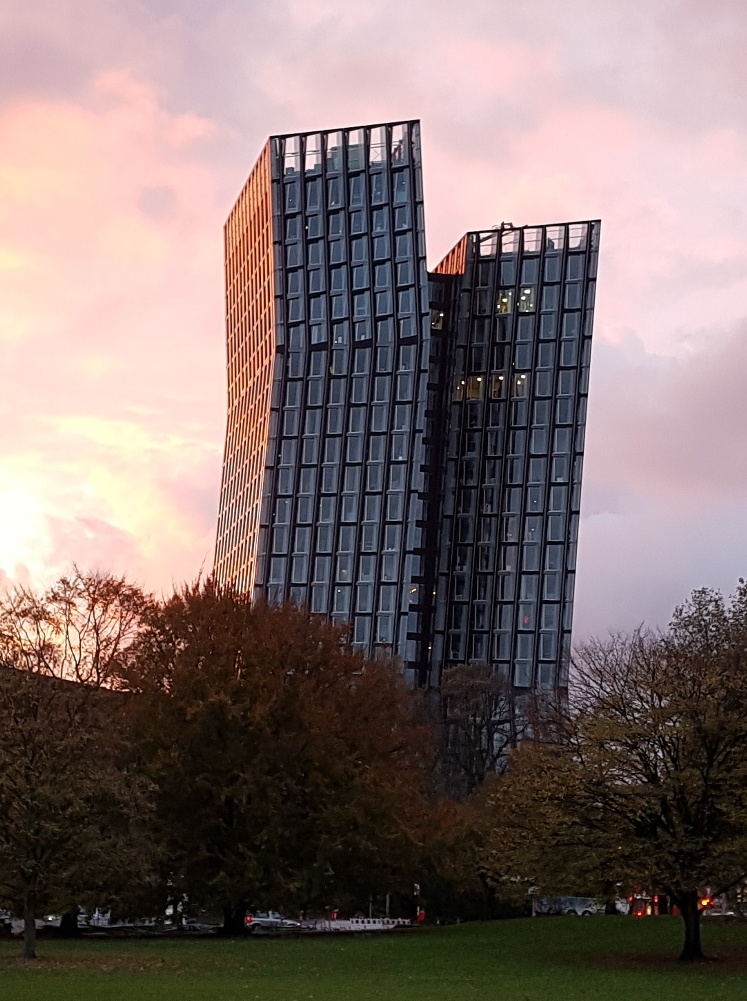 Cladire de Birouri: Dancing Tower
Locatie: Hamburg
Duplex Multi 5000  25 unitati
Commercial line
Stadion de Fotbal
Locatie: Paderborn, Germania
Duplex Multi ECO
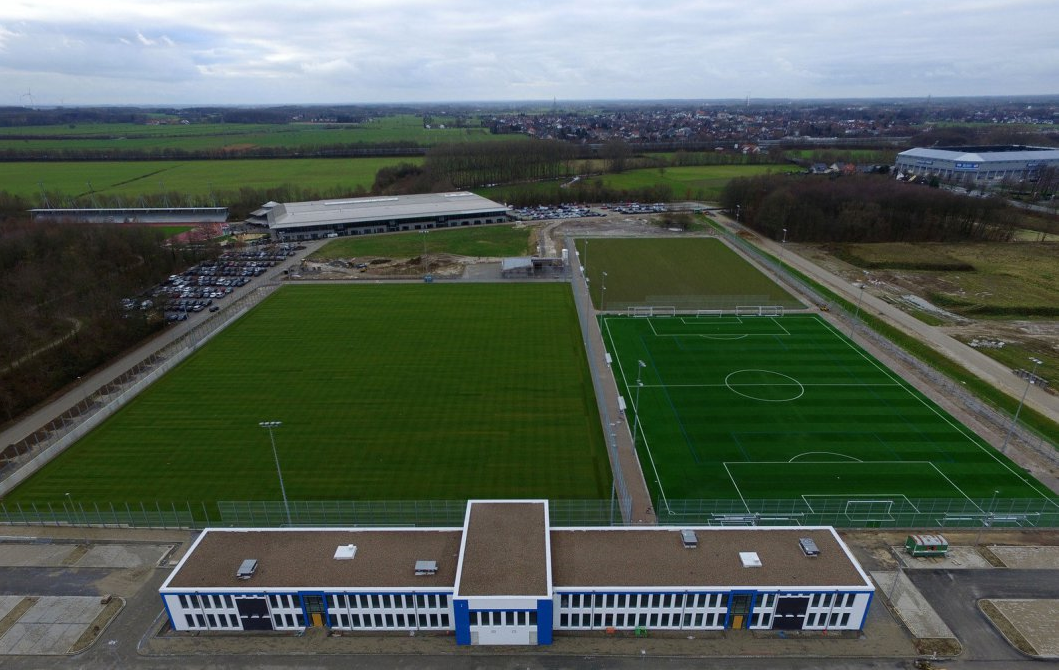 Commercial line
Aeroport Dusseldorf
Locatie:Germania
Duplex Multi  ECO-N
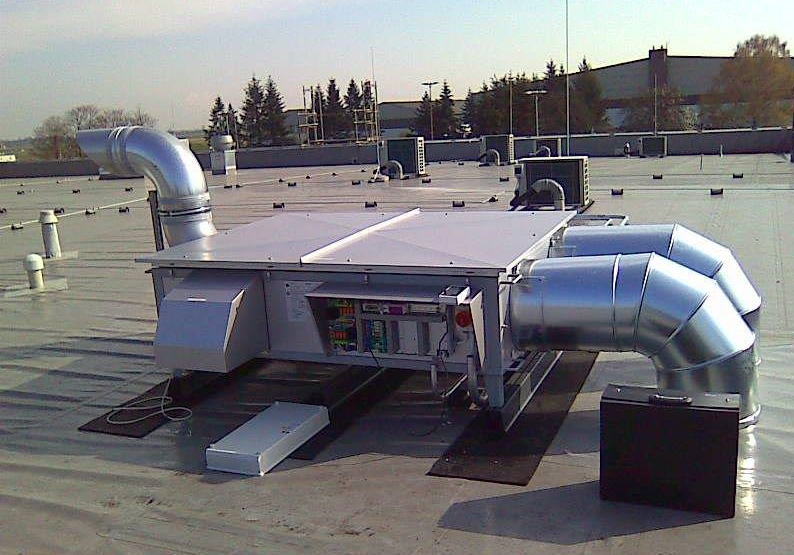 Domestic line
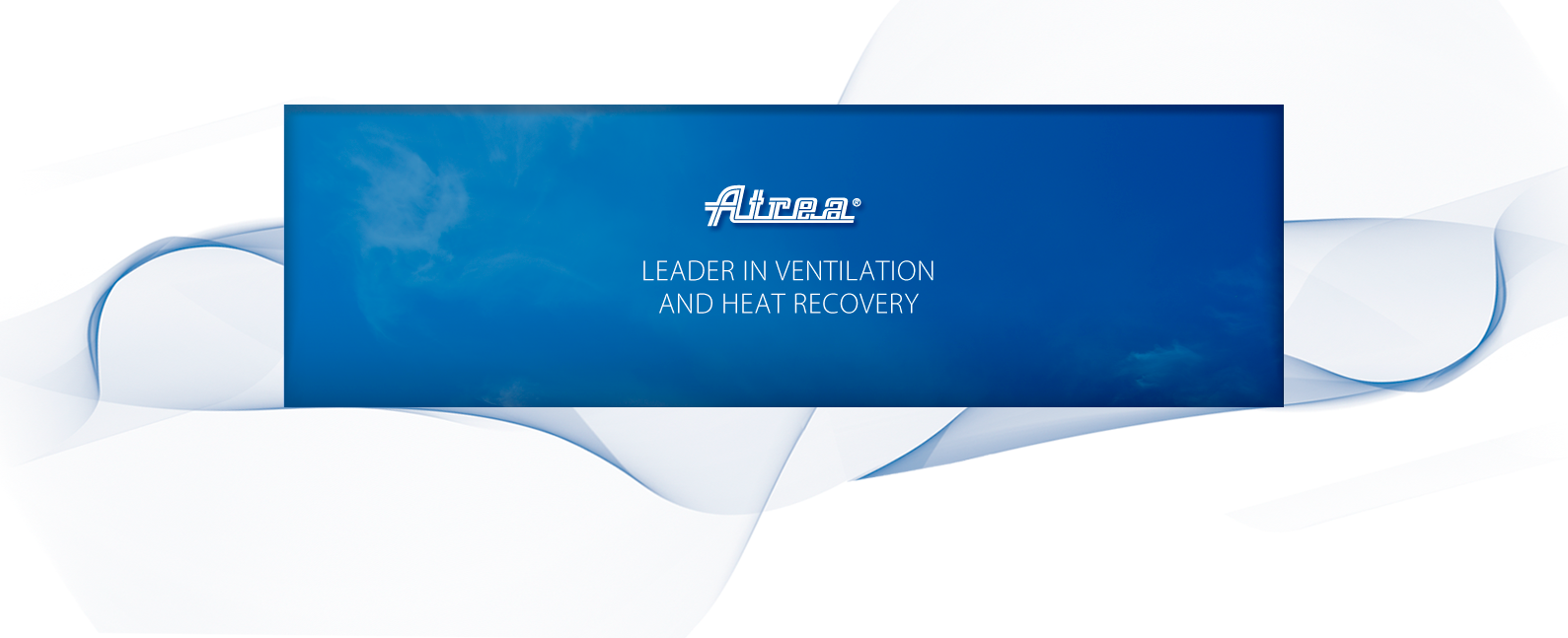 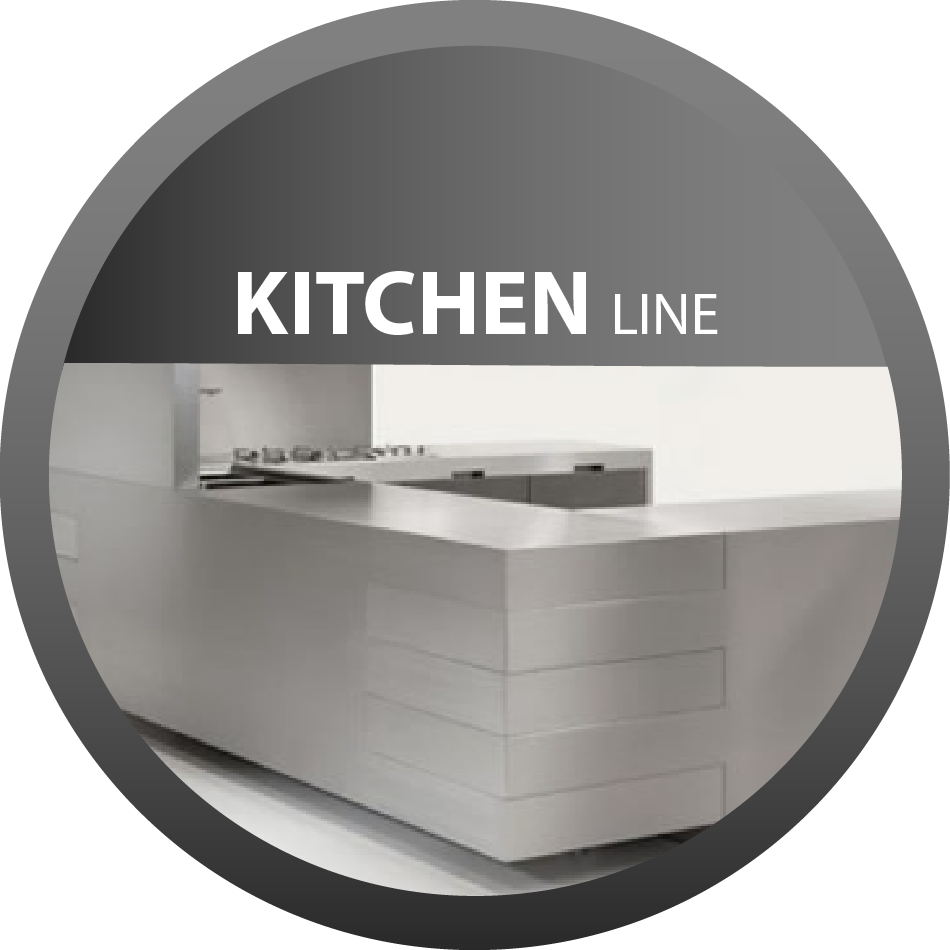 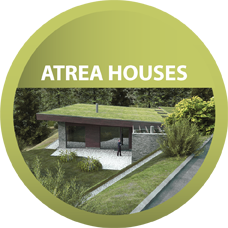 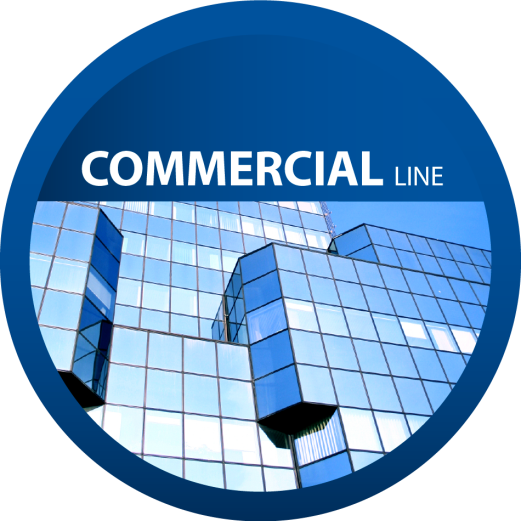 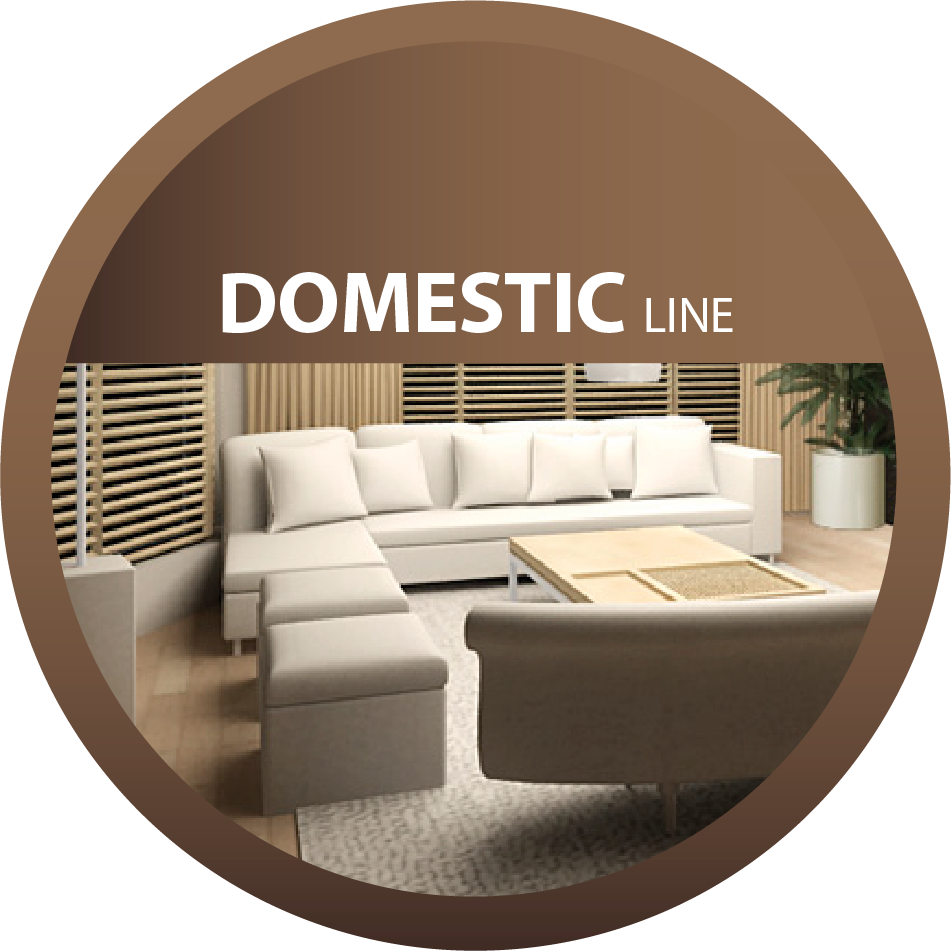 Residential line
DUPLEX EC5/ECV5                    DUPLEX Easy  170 – 580 m3/h                            250 - 400 m3/h
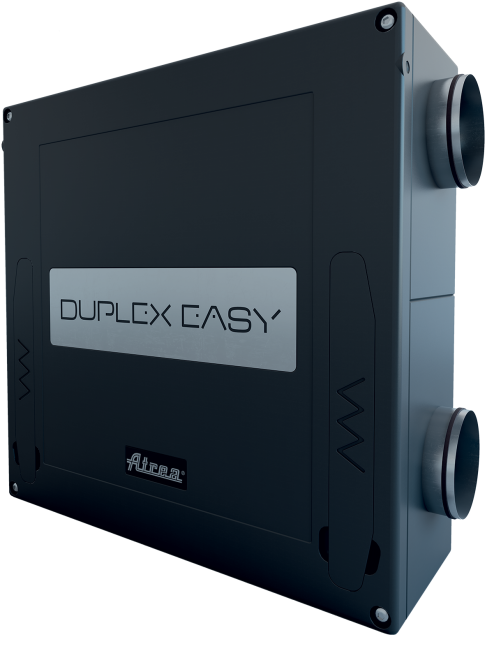 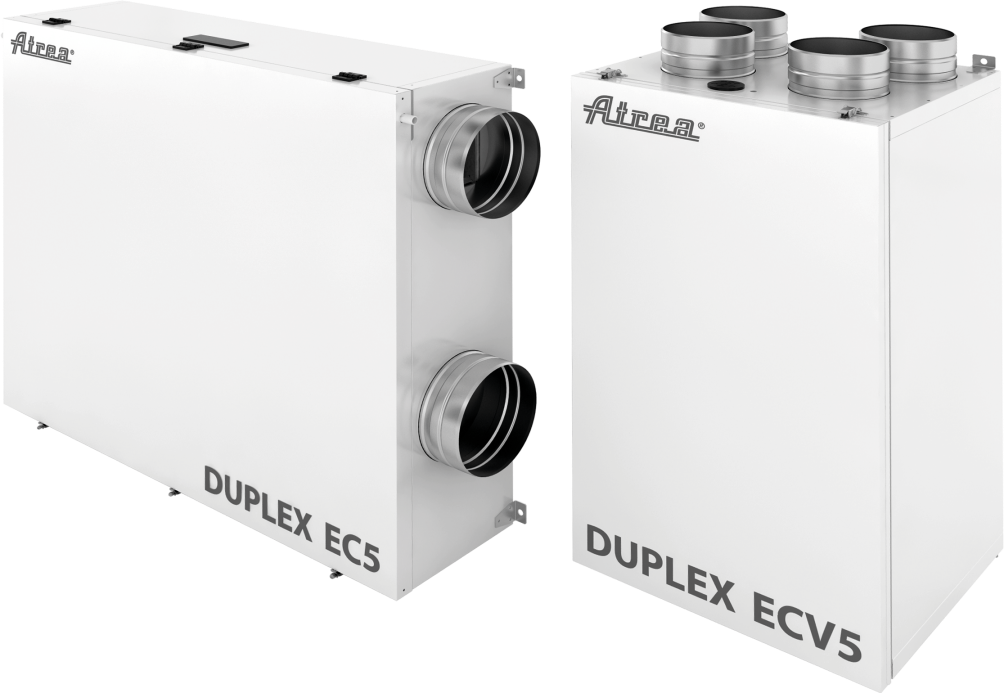 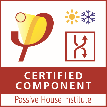 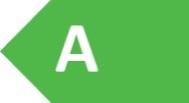 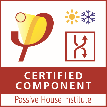 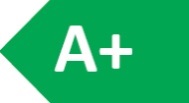 Domestic line
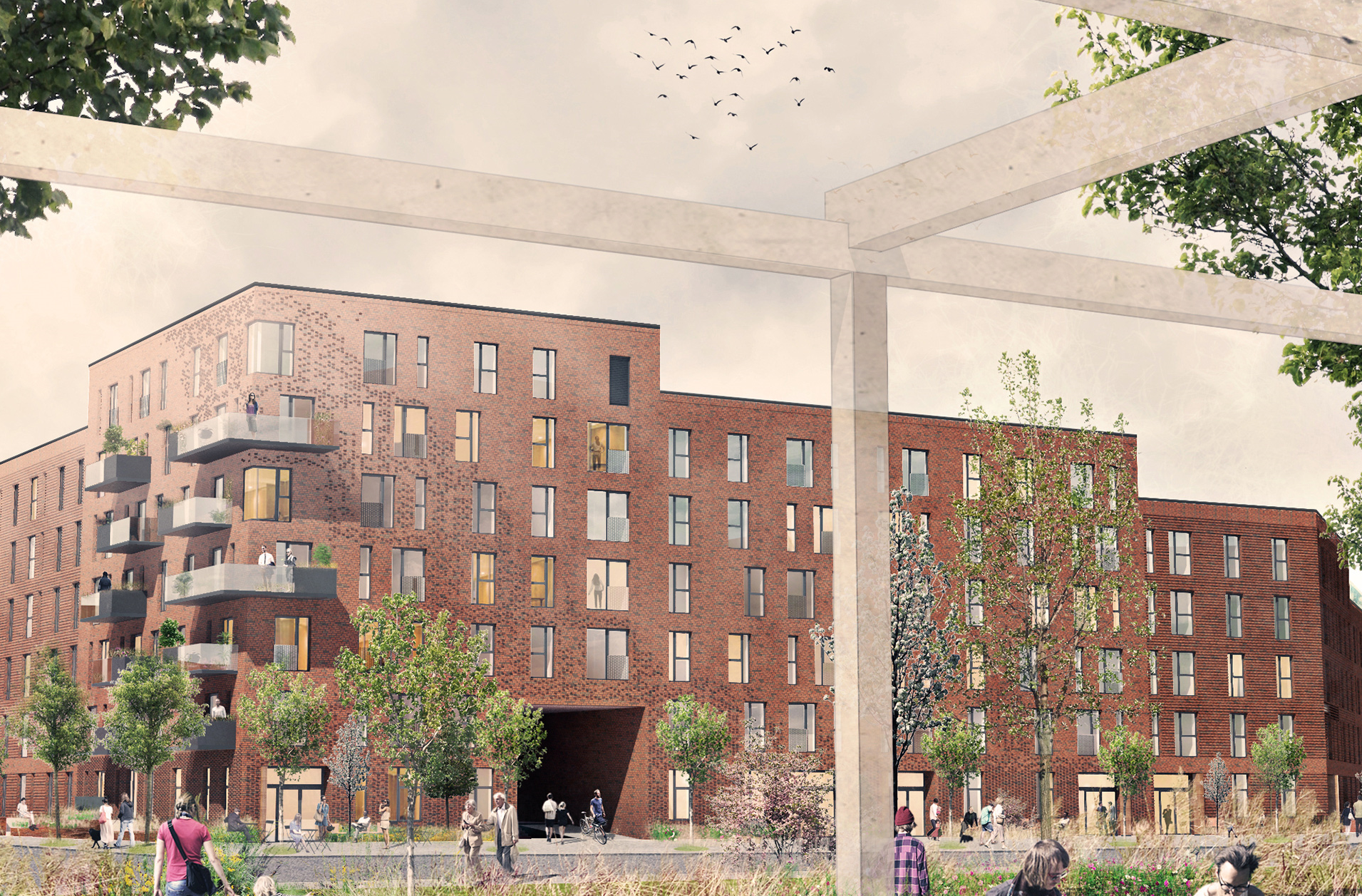 Bloc de apartamente
Locatie: Copenhaga, Danemarca
Duplex EC5 370, RD5
Domestic line
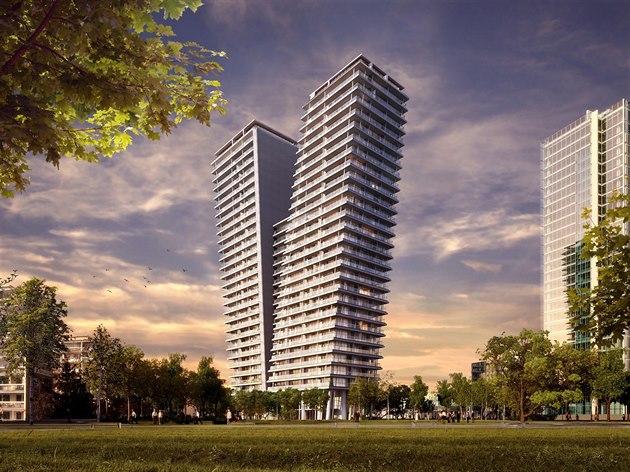 Clădire de birouri ”V Towers”
Locatie: Prague, CZ
Duplex RS5
Domestic line
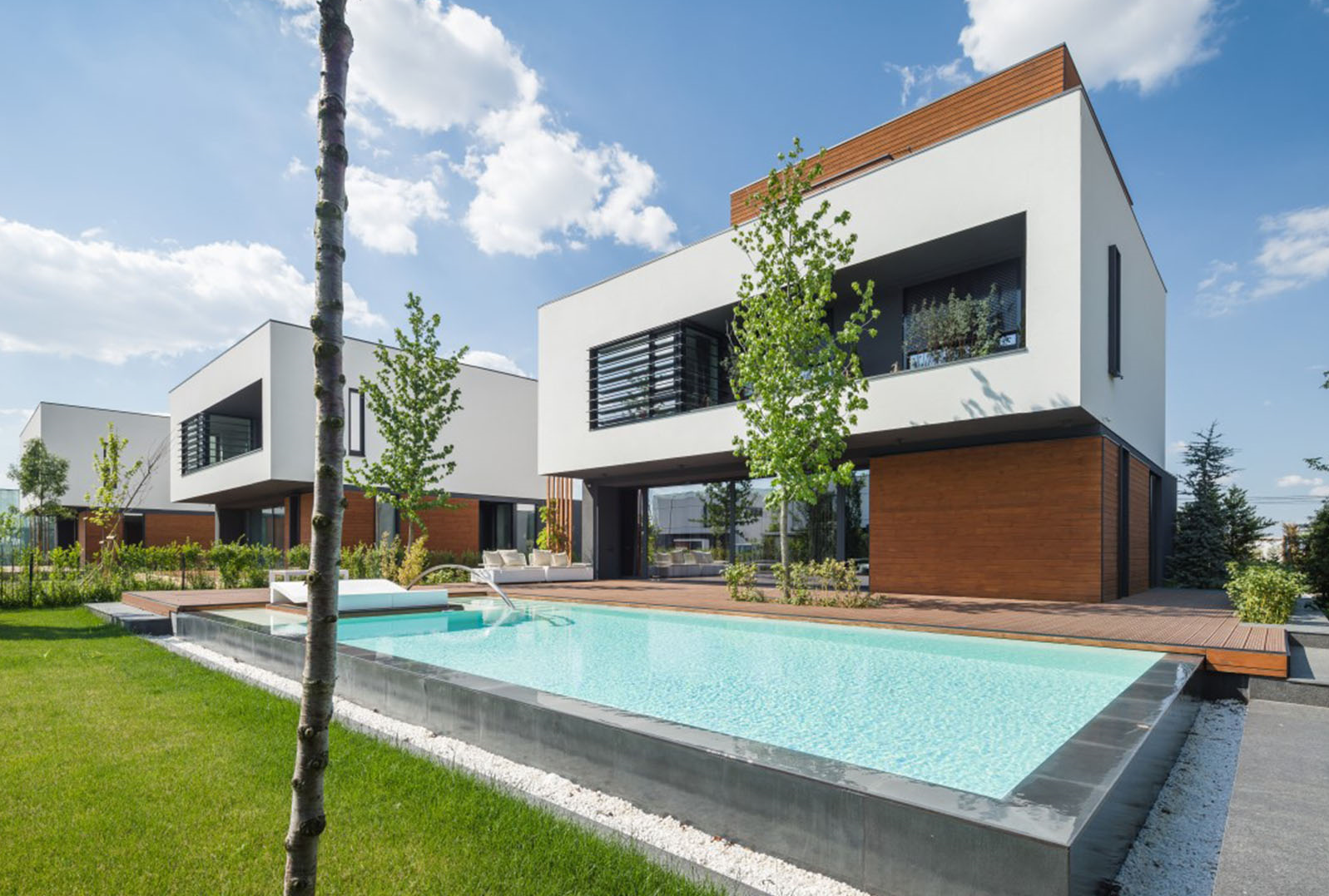 Complex de case pasive ”Amber Gardens”
Locatie: Otopeni, Romania
Duplex EC5/ECV5
SMART box system by ATREA
separate VAV regulator
ATREA VAV
control system
ATREA RD5
central ventilation
ATREA line
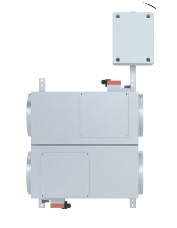 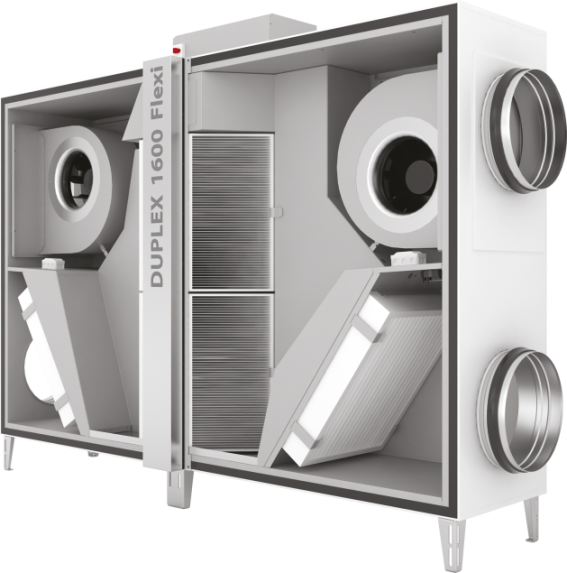 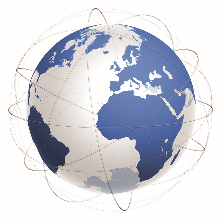 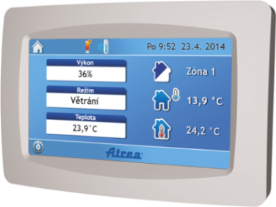 complete ventilation system from one producer with clear guarantee
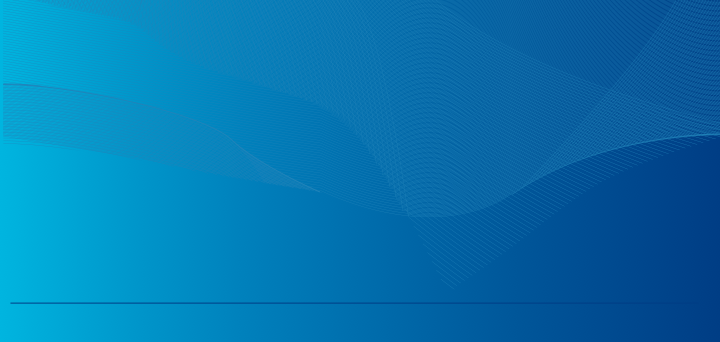 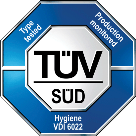 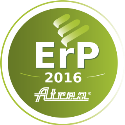 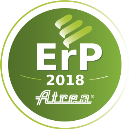 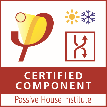 Project references
Apartment building in Dubňany:
Two central unit / 23 Smart boxes
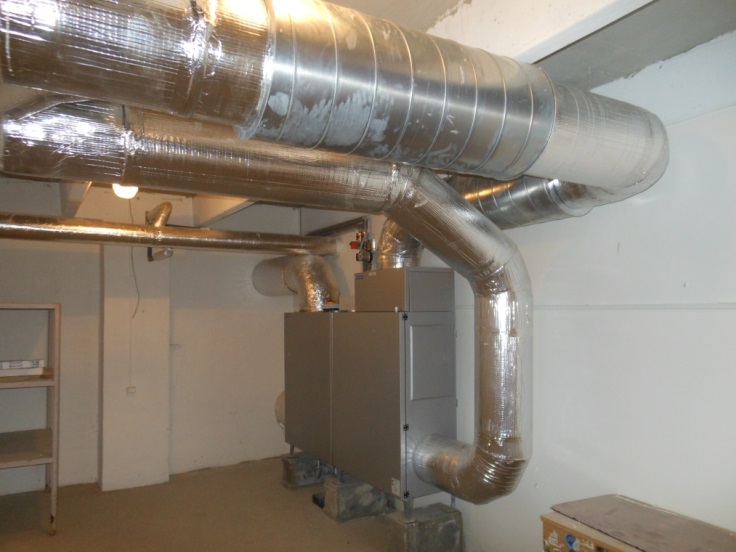 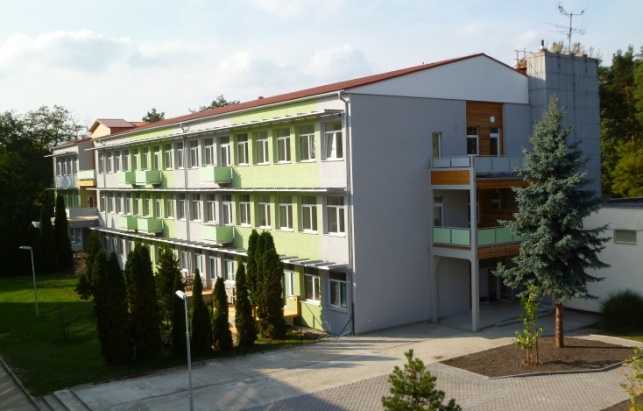 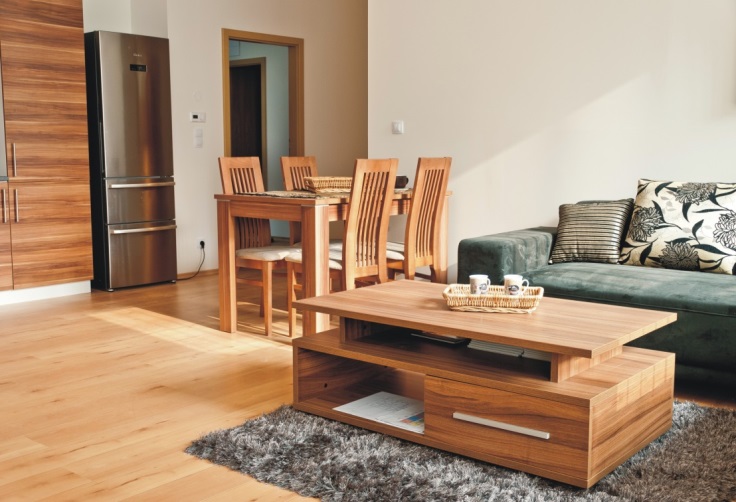 Project references
Apartment building EcoCity -Prague:
5 towers/115 Smart boxes
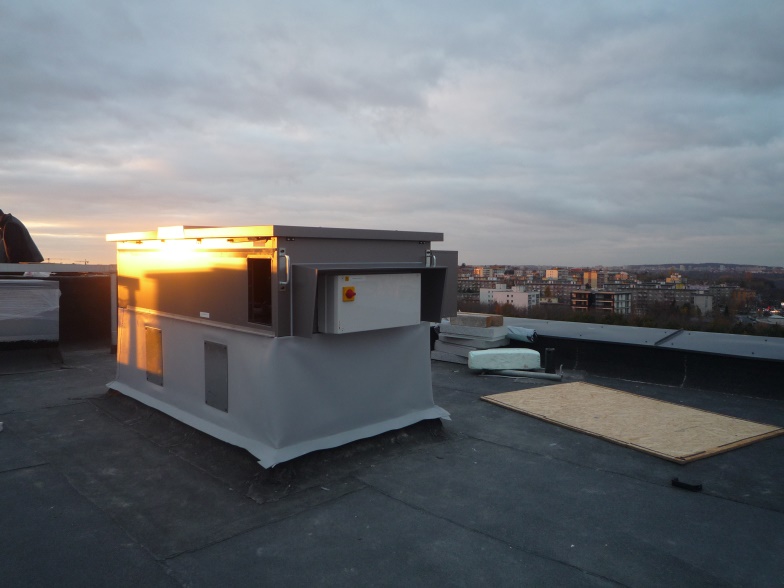 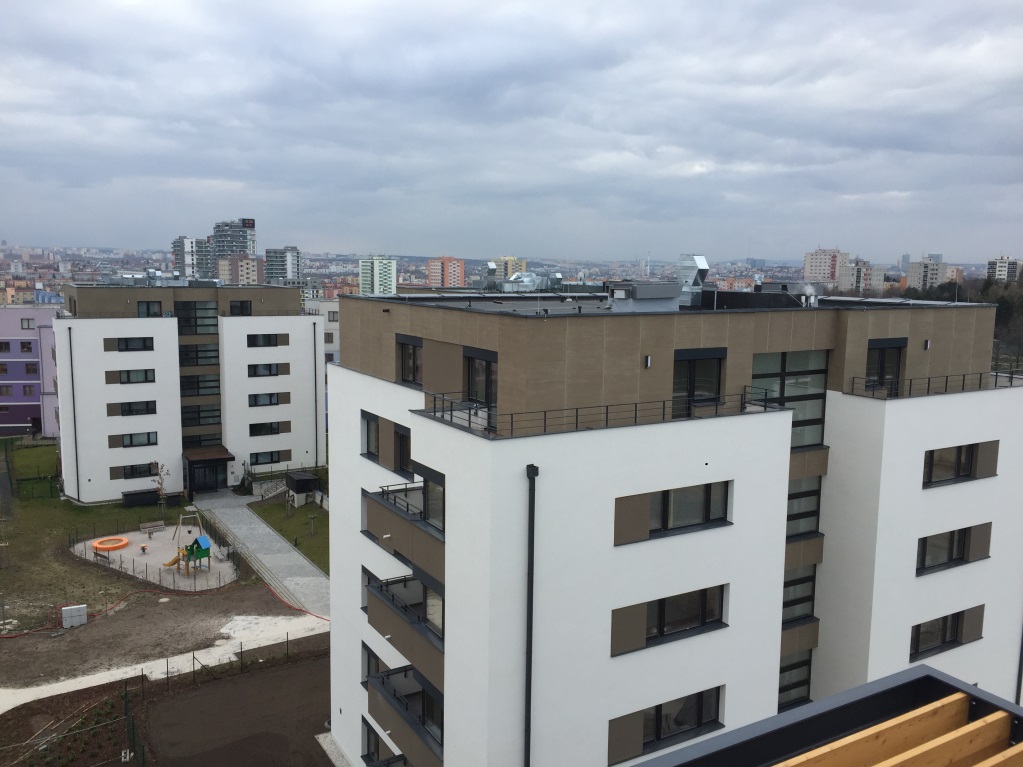 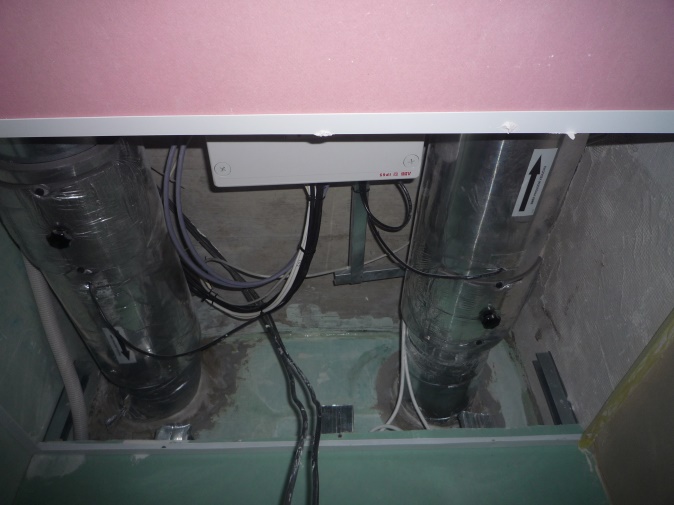 Project references
Elementary school in Jenišovice:
Tree central unit / 10 Smart boxes
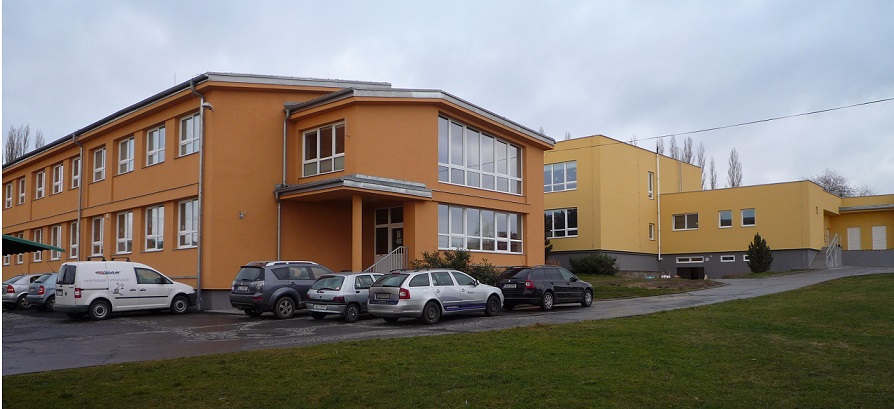 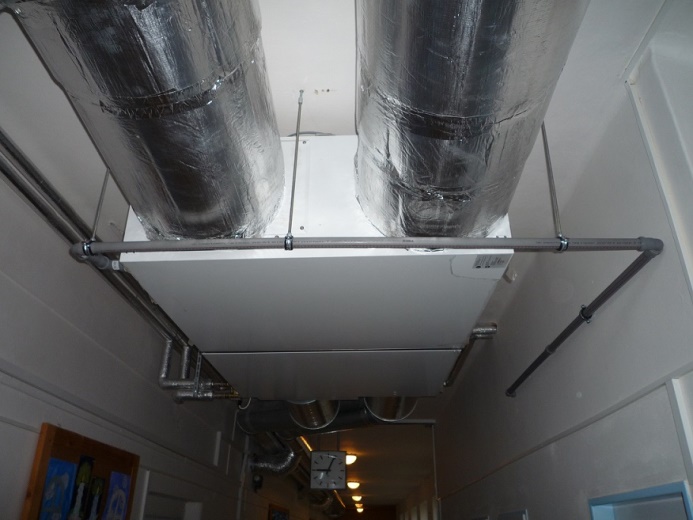 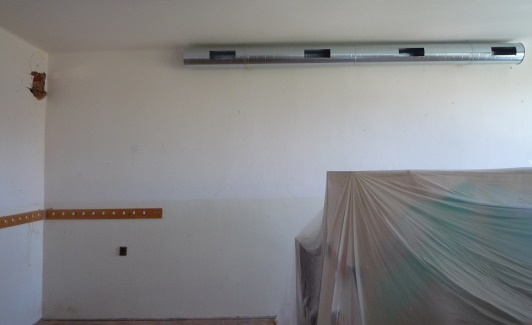 Project references
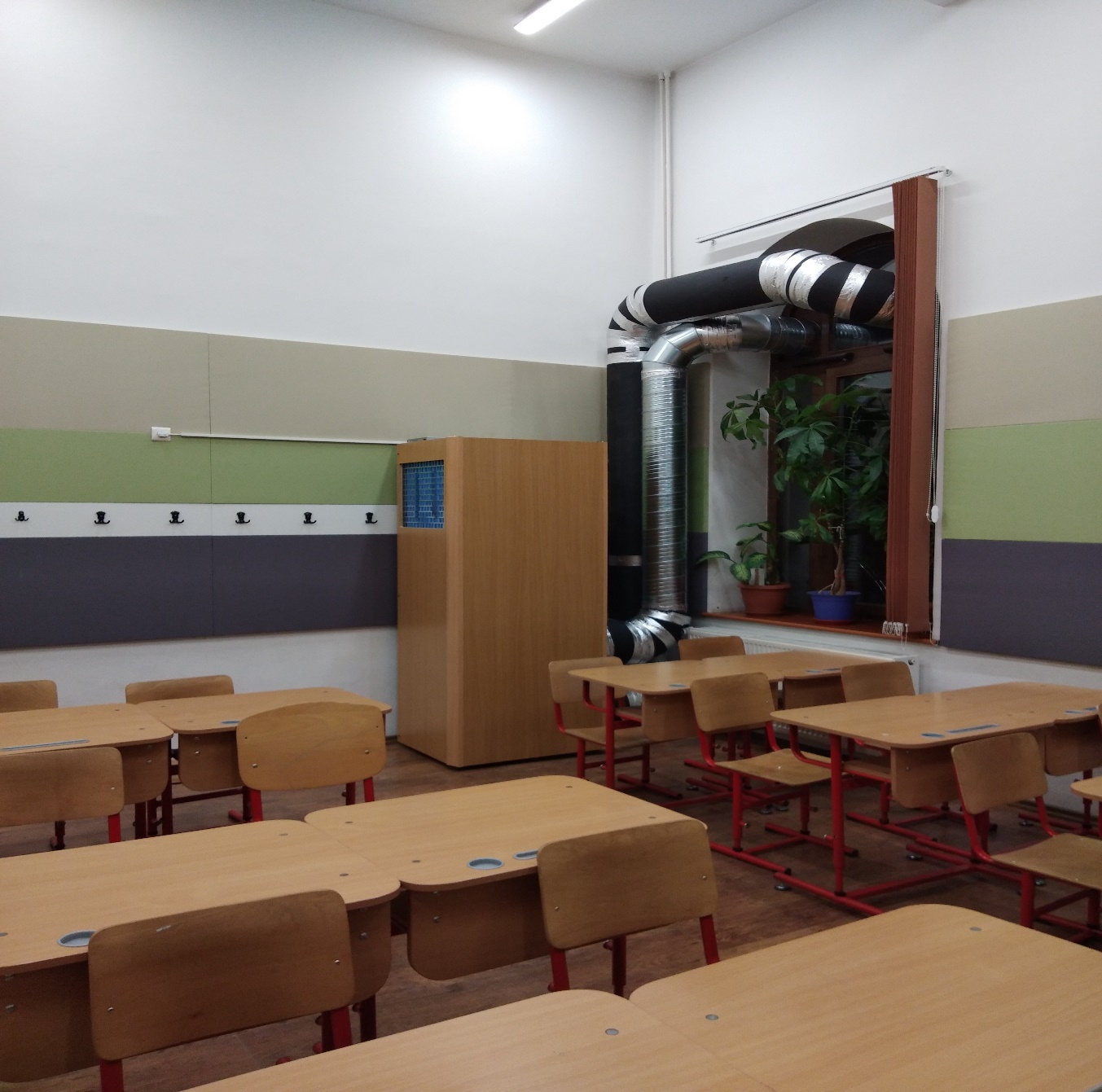 LOCATIE:LICEUL
„MIHAI VITEAZUL” BUCURESTI
DUPLEX INTER 850
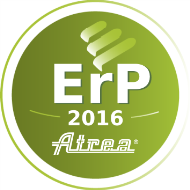 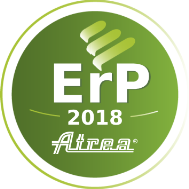 School ventilation system
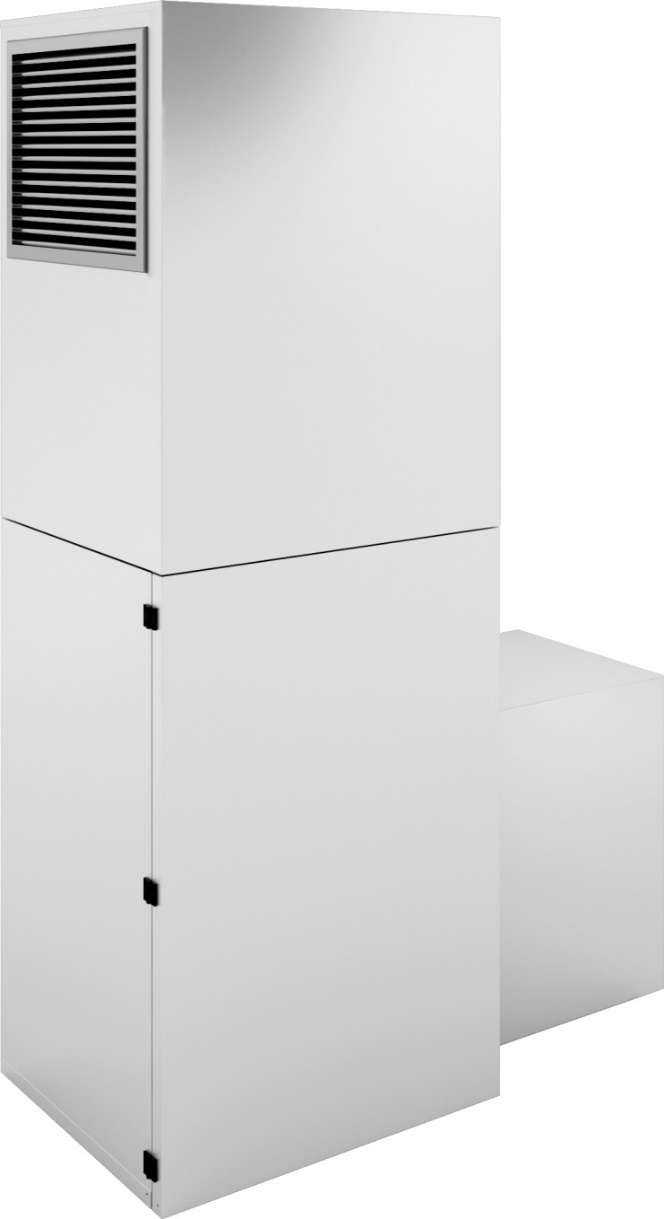 DUPLEX 850 INTER
 
Compact vertical unit

High efficiency

Very low sound level

Integrated control system RD5

Accessories included
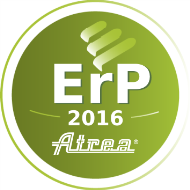 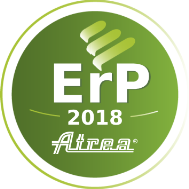 Project references
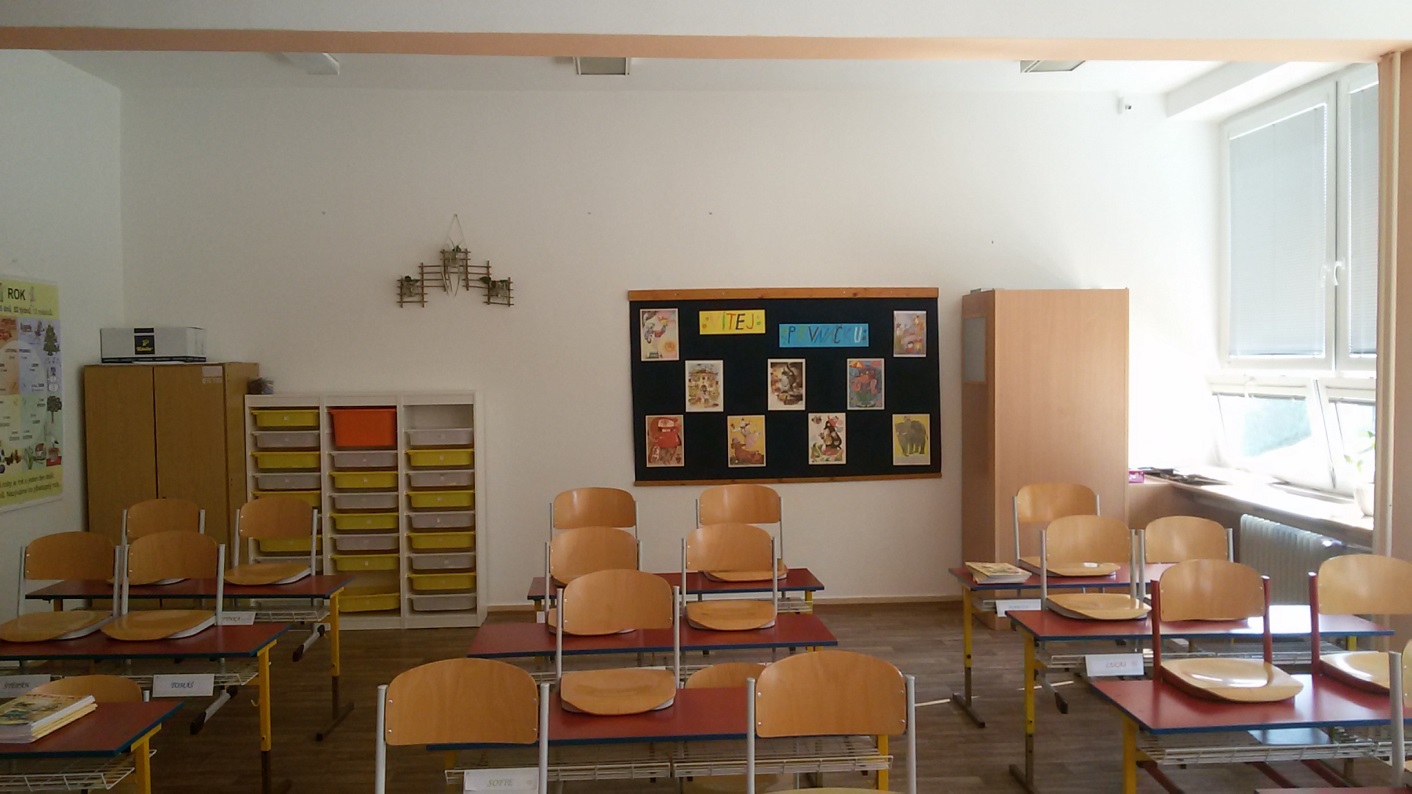 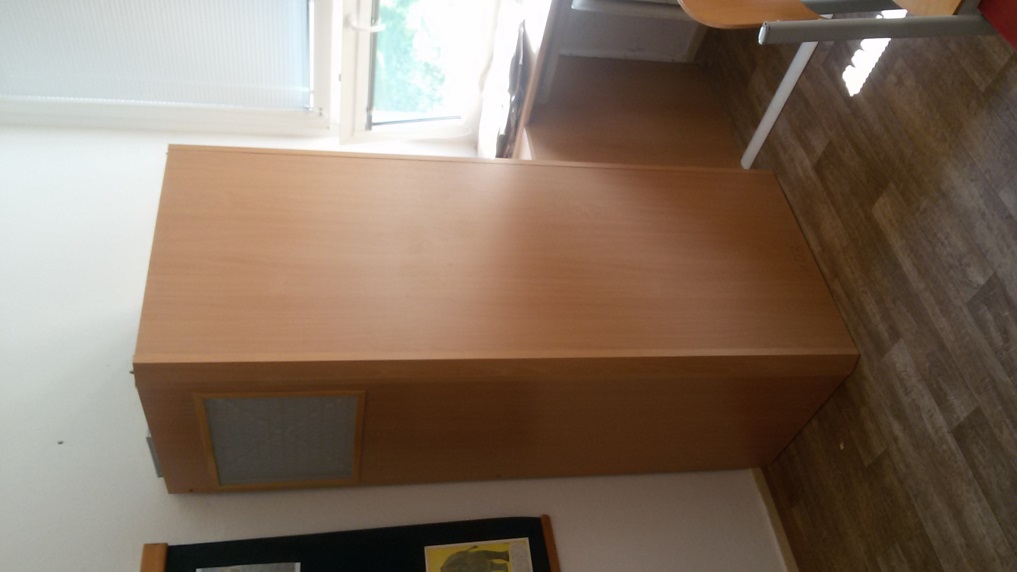 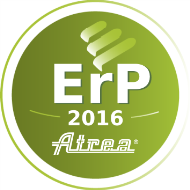 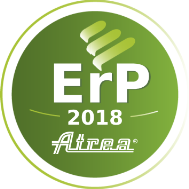 LOCATIE:ZŠ Generála  Janka; CZ
DUPLEX INTER 850
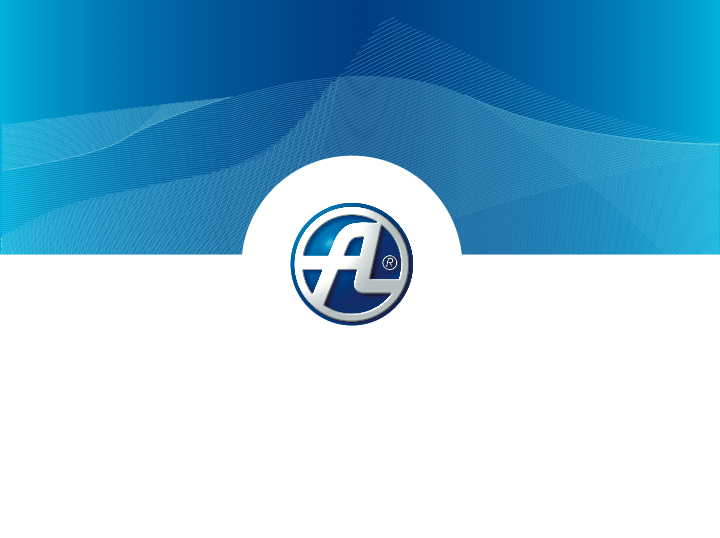 Thank you for your attention
ATREA s.r.o.   Čs. Armády 32, 466 05 Jablonec n. Nisou   tel.: +420 483 368 111   www.atrea.cz     atrea@atrea.eu